Where’s Mully?
A five step Progress Drive
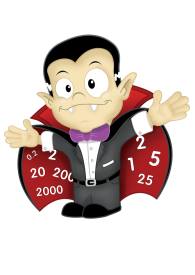 1
I can find Mully using my tables.
I can find Mully using 10 lots and 
a Tables Fact
2
4
5
I can find Mully using Smile Multiplication.
3
I can Mully using Smile Multiplication 
and Tables Facts.
I can find Mully using Coin Multiplication.
Where’s Mully?
Number grids are used here to provide scaffolding. This can be gradually reduced until the children don’t need to see the numbers in front of them.
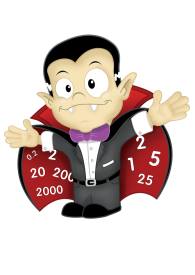 Its Nothing New
Step
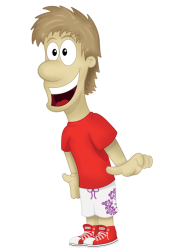 1
Where’s Mully!
?
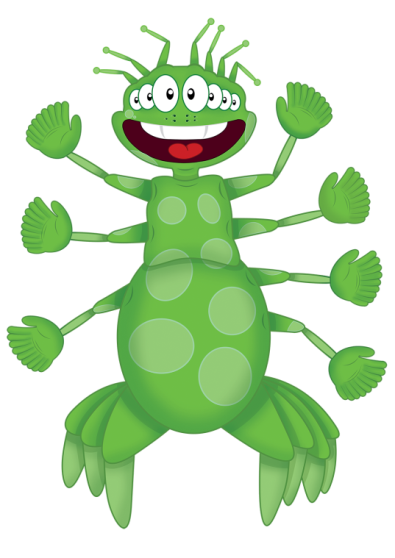 I
It’s Nothing New
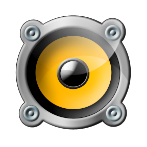 Where’s Mully?
He’s hiding behind the biggest multiple of ...
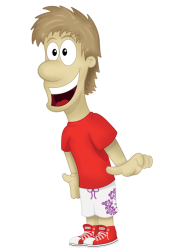 …without going past…
?
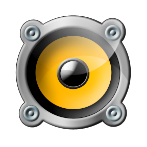 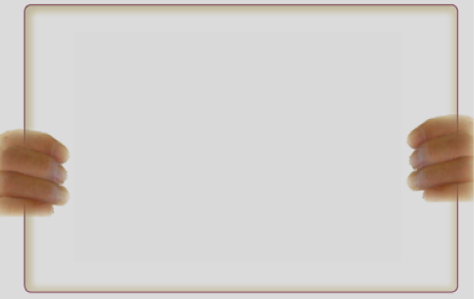 Get your whiteboards ready!!
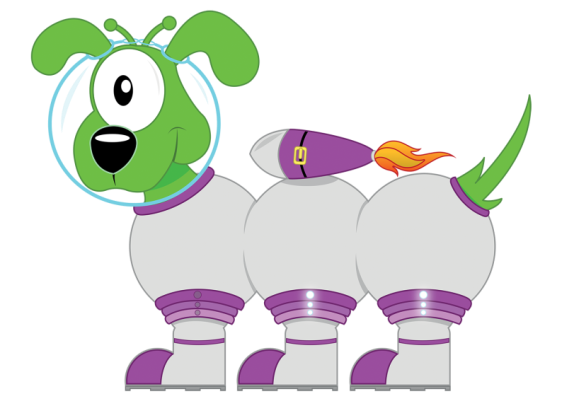 Where’s Mully?
He’s hiding behind the biggest multiple of ...
5
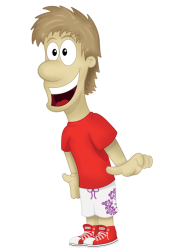 …without going past…
?
23
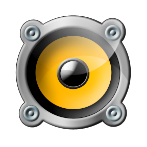 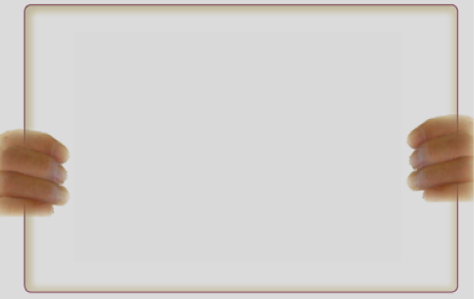 20
Because 4x5=20
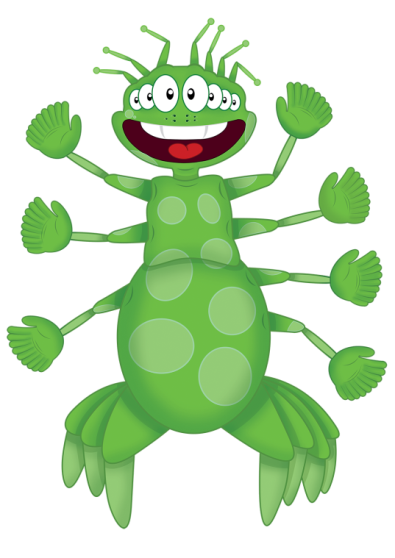 And 5x5=25
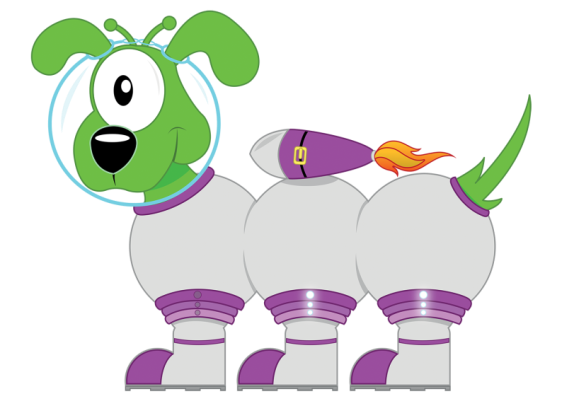 Where’s Mully?
He’s hiding behind the biggest multiple of ...
5
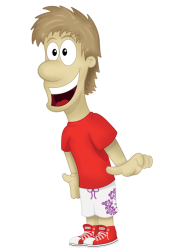 …without going past…
?
37
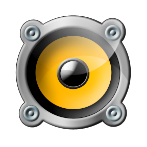 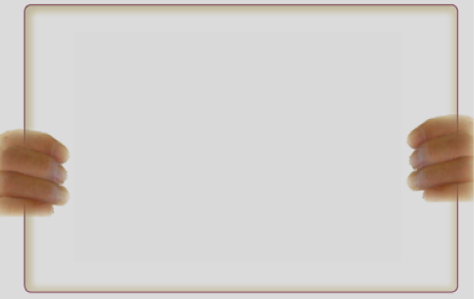 35
Because 7x5=35
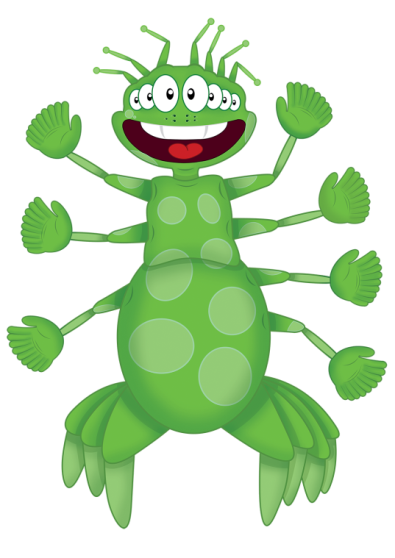 And 8x5=40
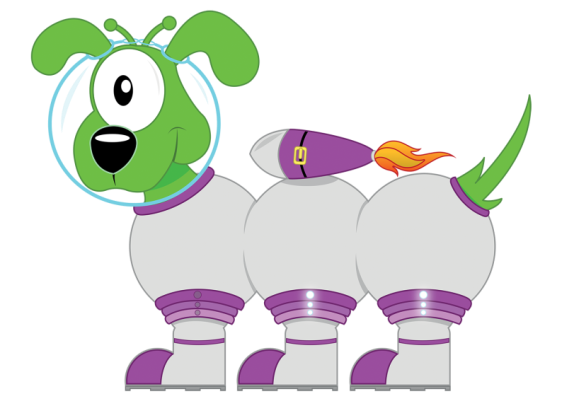 Where’s Mully?
He’s hiding behind the biggest multiple of ...
5
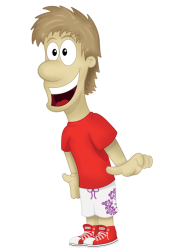 …without going past…
?
19
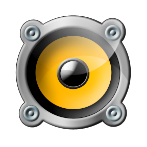 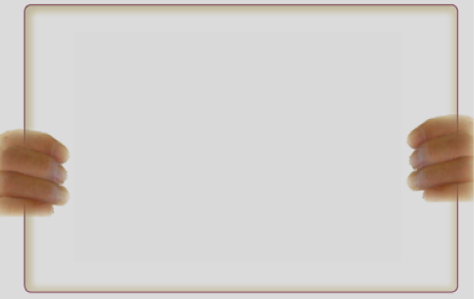 15
Because 3x5=15
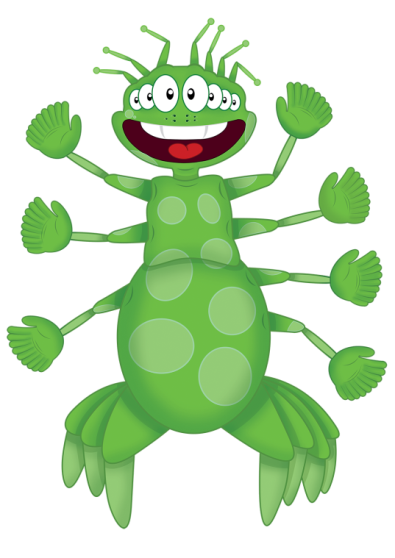 And 4x5=20
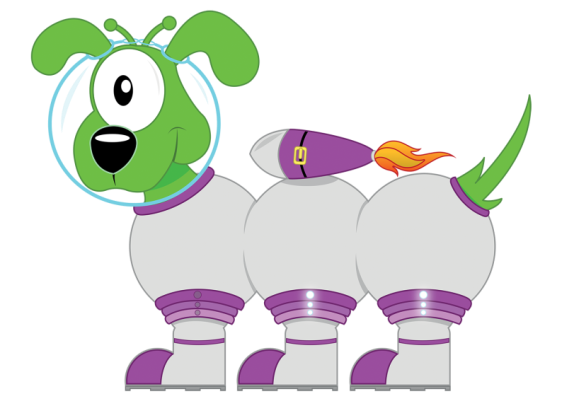 Where’s Mully?
He’s hiding behind the biggest multiple of ...
5
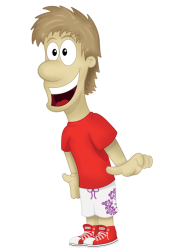 …without going past…
?
48
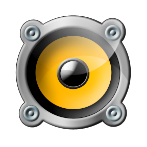 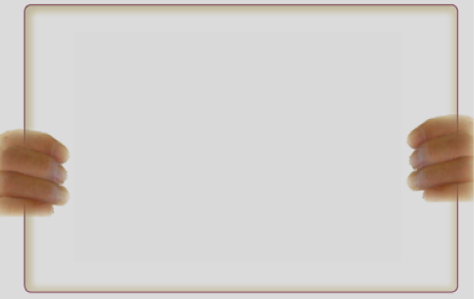 45
Because 9x5=45
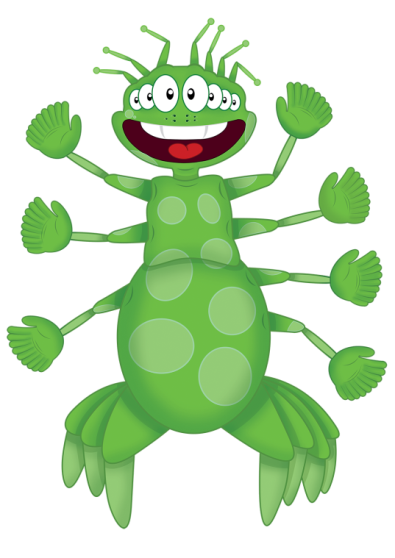 And 8x5=40
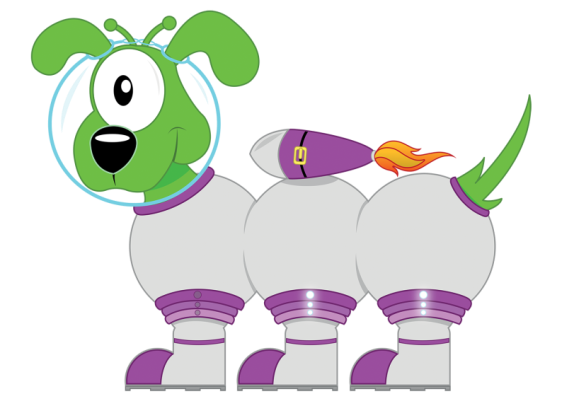 Where’s Mully?
He’s hiding behind the biggest multiple of ...
5
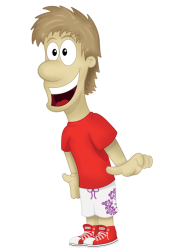 …without going past…
?
31
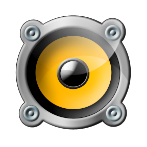 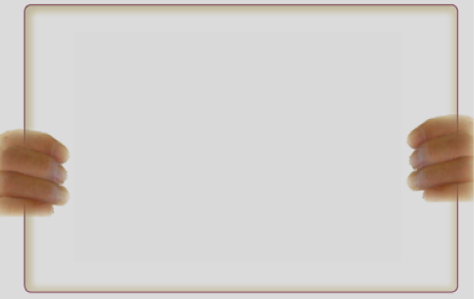 30
Because 6x5=30
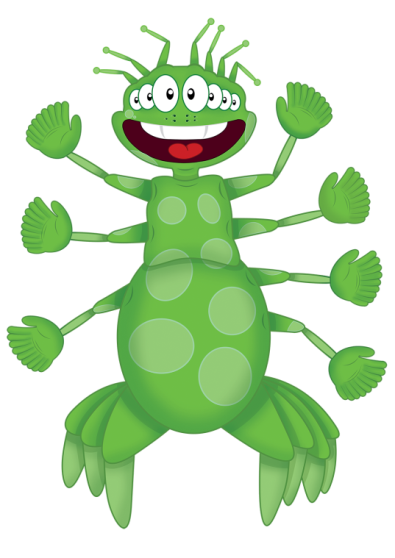 And 7x5=35
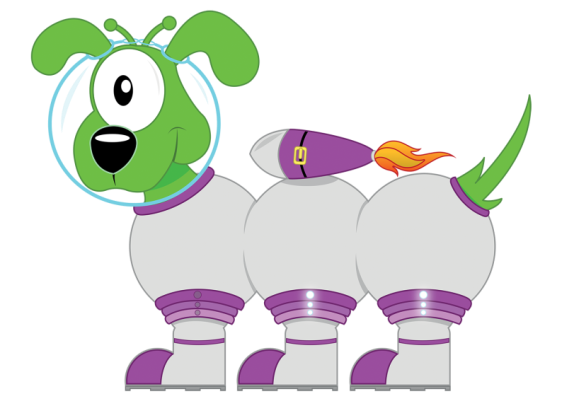 Where’s Mully?
He’s hiding behind the biggest multiple of ...
3
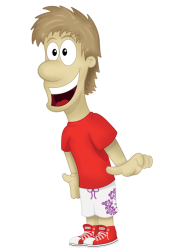 …without going past…
?
11
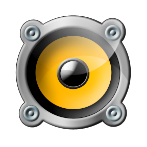 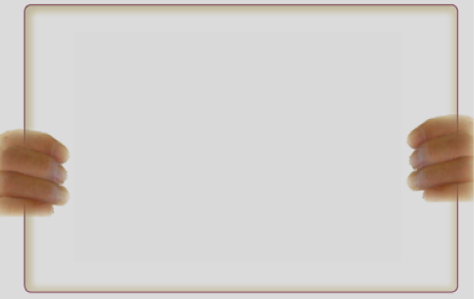 9
Because 3x3=9
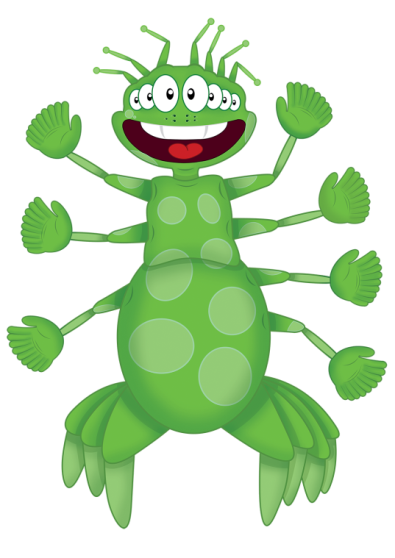 And 4x3=12
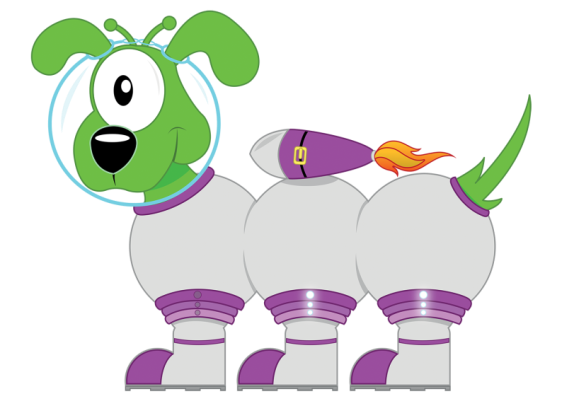 Where’s Mully?
He’s hiding behind the biggest multiple of ...
3
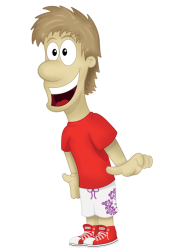 …without going past…
?
20
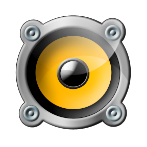 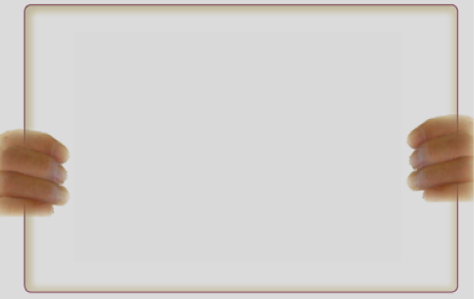 18
Because 6x3=18
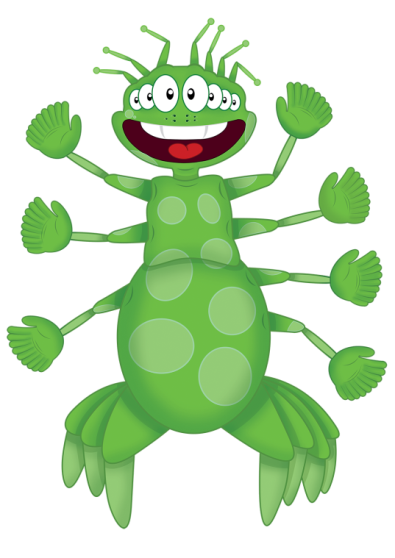 And 7x3=21
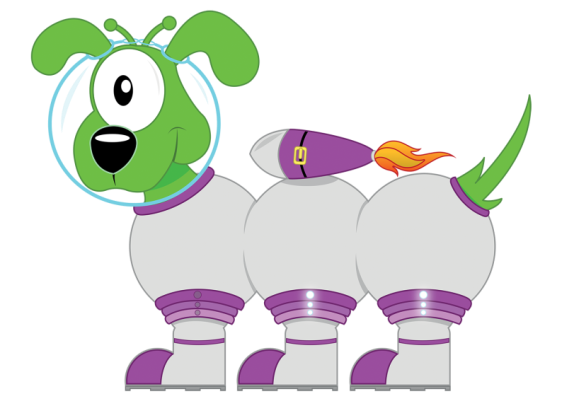 Where’s Mully?
He’s hiding behind the biggest multiple of ...
3
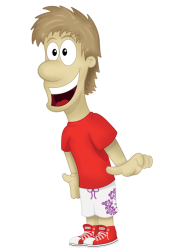 …without going past…
?
14
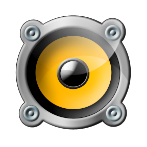 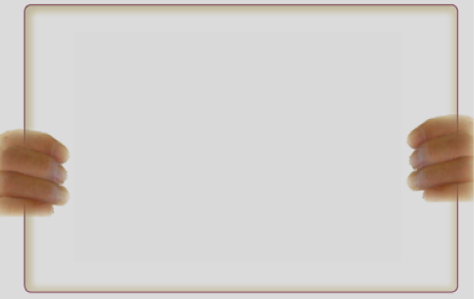 12
Because 4x3=12
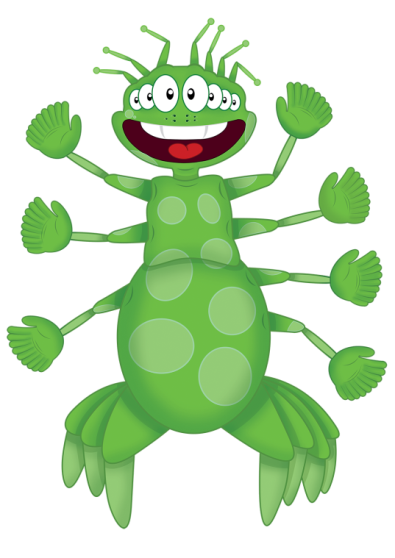 And 5x3=15
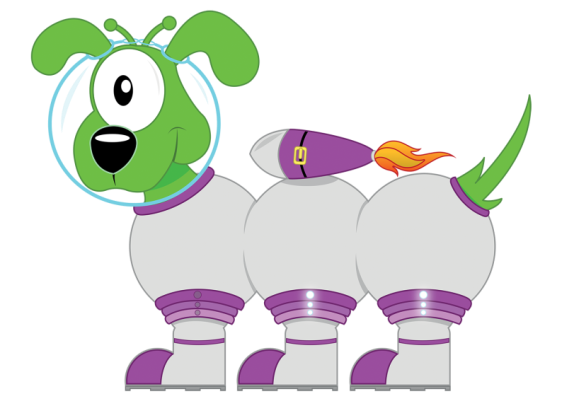 Where’s Mully?
He’s hiding behind the biggest multiple of ...
3
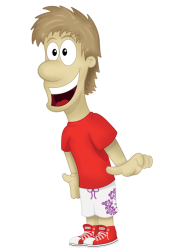 …without going past…
?
25
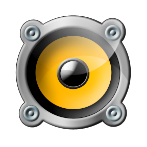 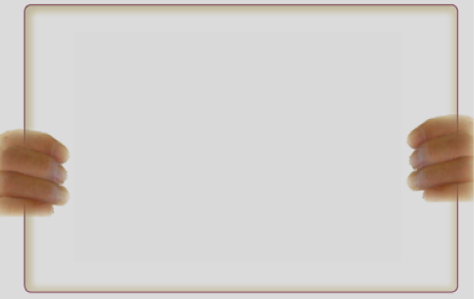 24
Because 8x3=24
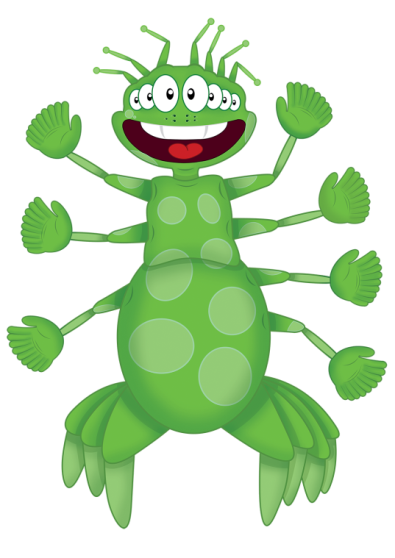 And 9x3=27
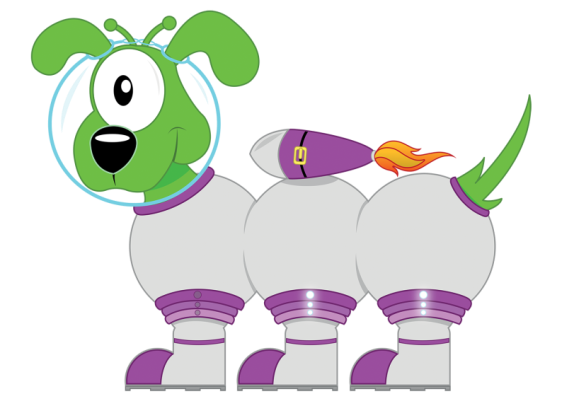 Where’s Mully?
He’s hiding behind the biggest multiple of ...
3
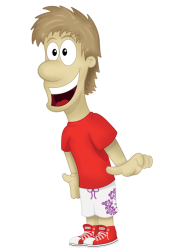 …without going past…
?
29
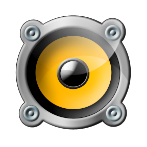 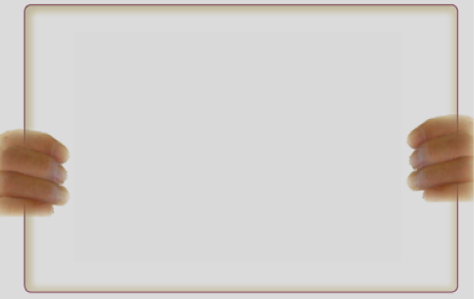 27
Because 9x3=27
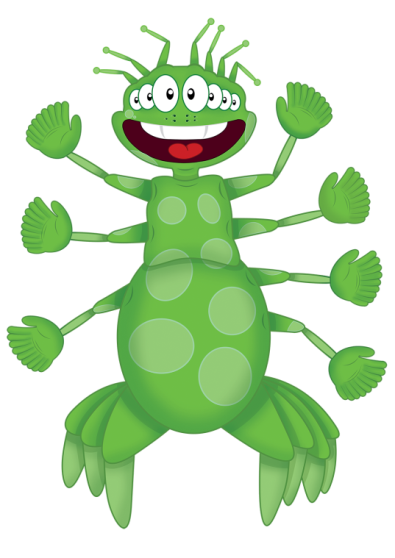 And 10x3=30
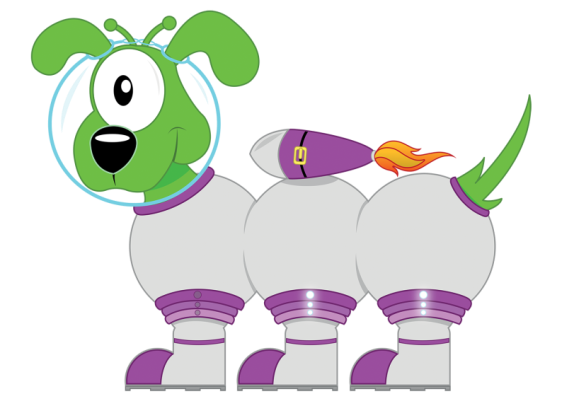 Where’s Mully?
He’s hiding behind the biggest multiple of ...
4
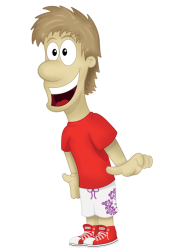 …without going past…
?
18
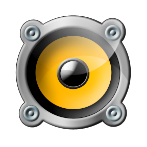 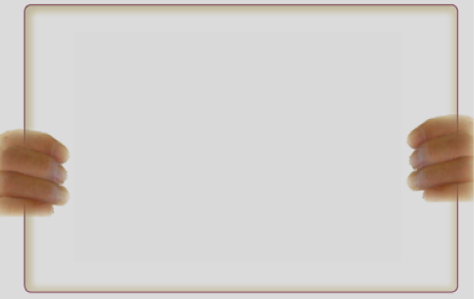 16
Because 4x4=16
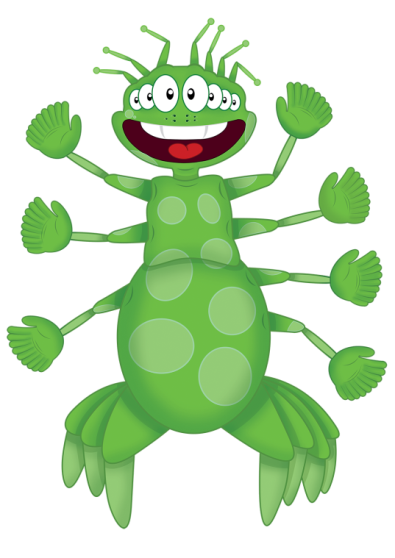 And 5x4=16
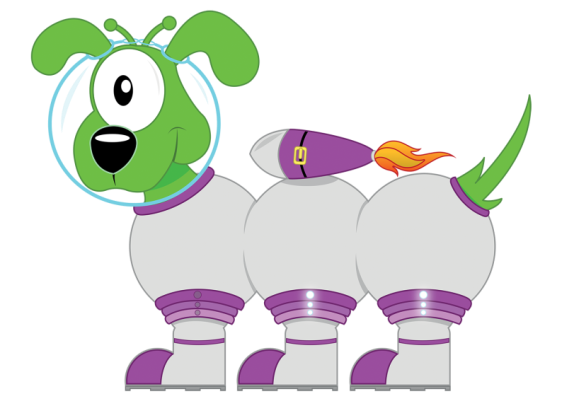 Where’s Mully?
He’s hiding behind the biggest multiple of ...
4
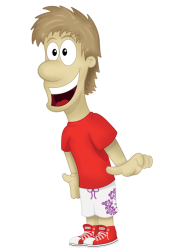 …without going past…
?
22
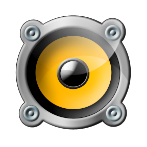 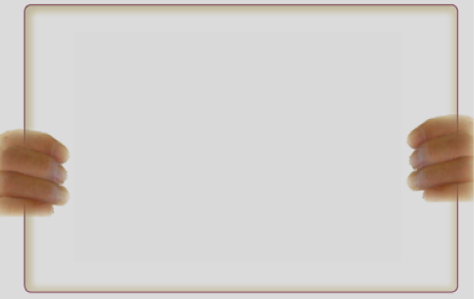 20
Because 5x4=20
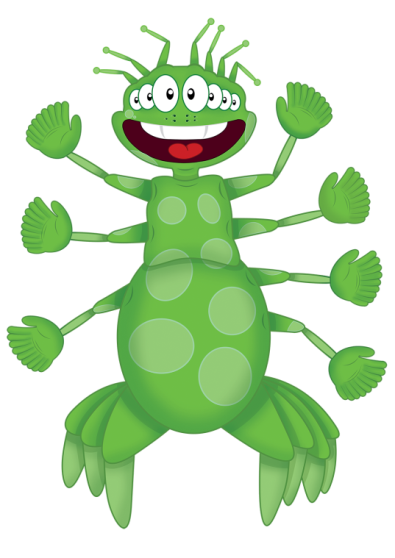 And 6x4=24
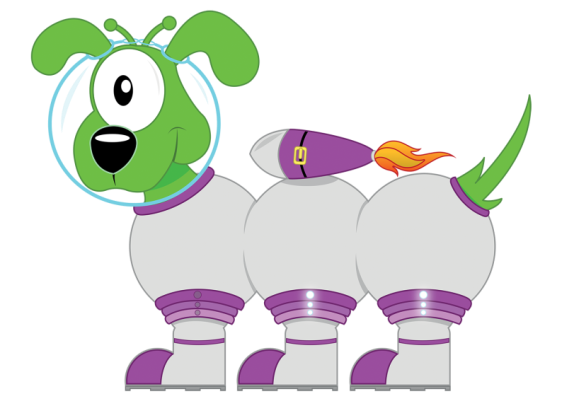 Where’s Mully?
He’s hiding behind the biggest multiple of ...
4
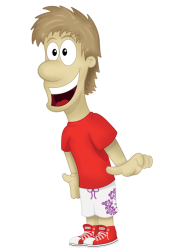 …without going past…
?
27
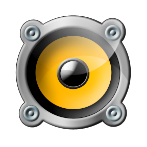 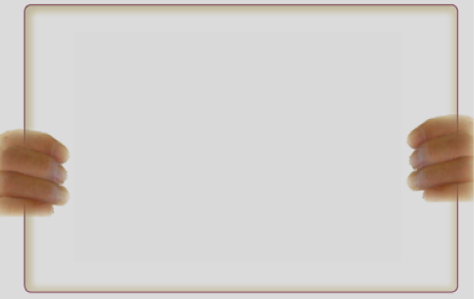 24
Because 6x4=24
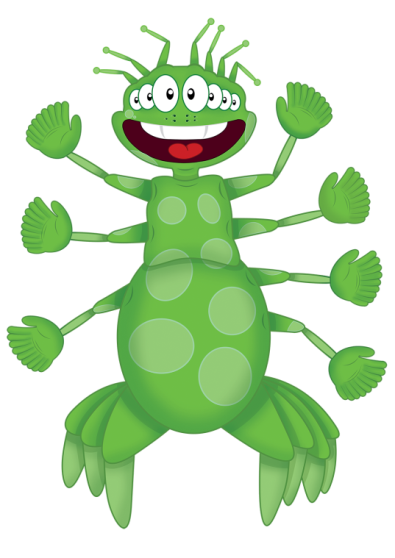 And 7x4=28
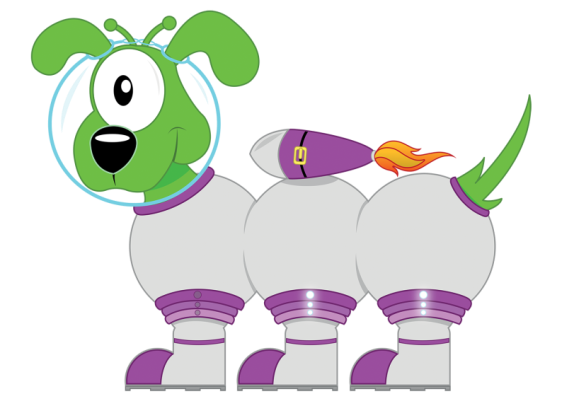 Where’s Mully?
He’s hiding behind the biggest multiple of ...
4
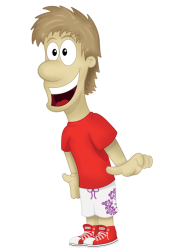 …without going past…
?
33
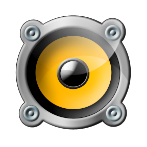 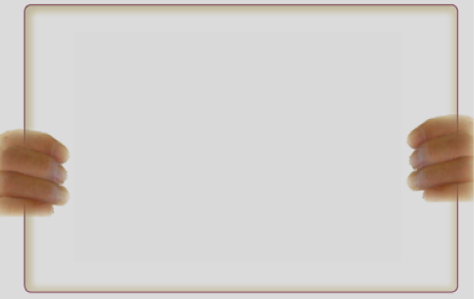 32
Because 8x4=32
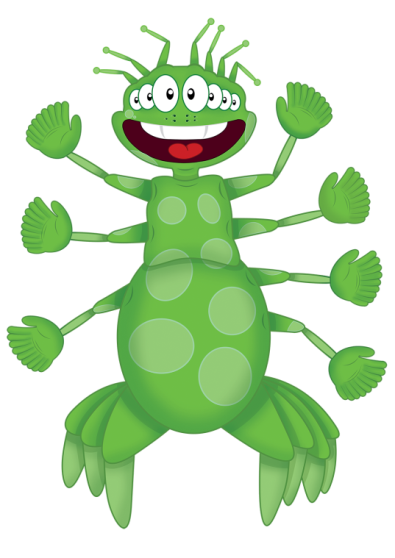 And 9x4=36
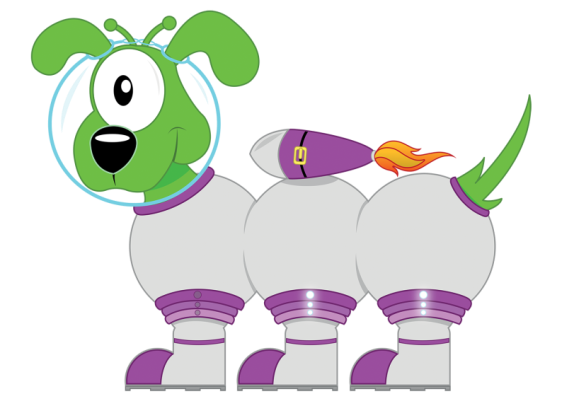 Where’s Mully?
He’s hiding behind the biggest multiple of ...
4
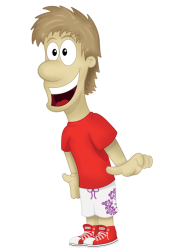 …without going past…
?
39
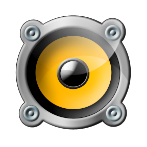 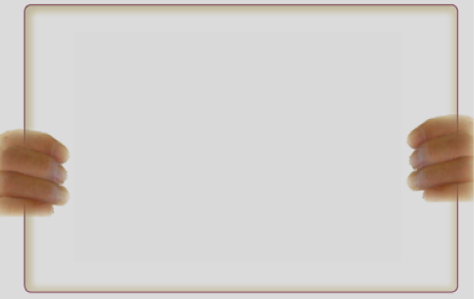 36
Because 9x4=36
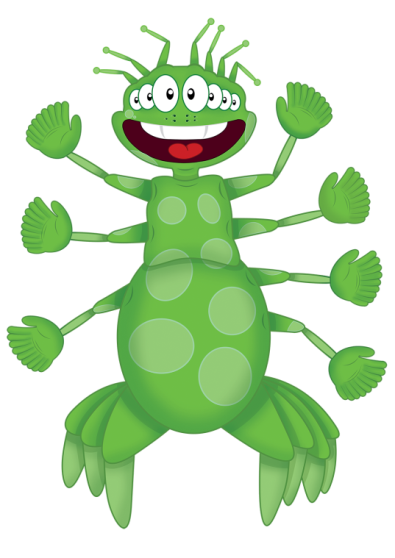 And 10x4=40
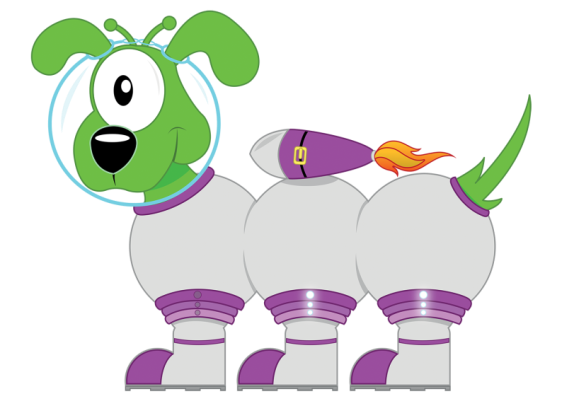 Its Nothing New
Step
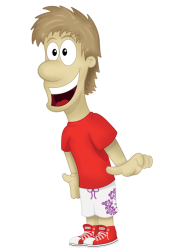 2
Where’s Mully!
?
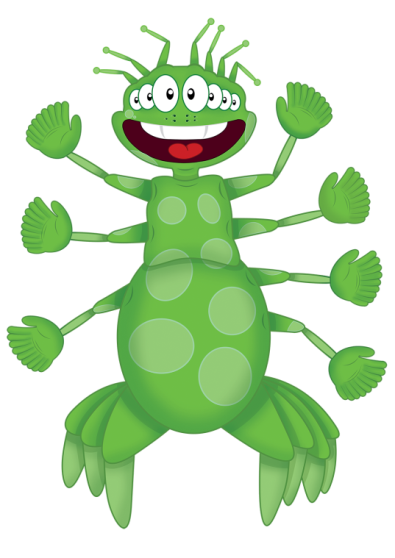 I
It’s Nothing New
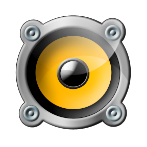 Where’s Mully?
He’s hiding behind the biggest multiple of ...
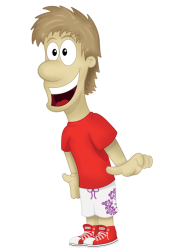 …without going past…
?
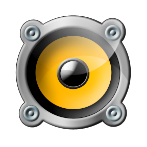 Where’s Mully?
He’s hiding behind the biggest multiple of ...
3
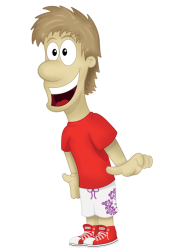 …without going past…
?
37
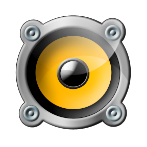 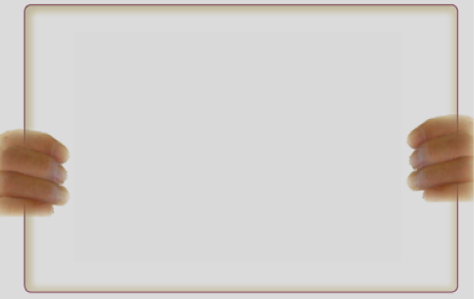 36
37
7
30
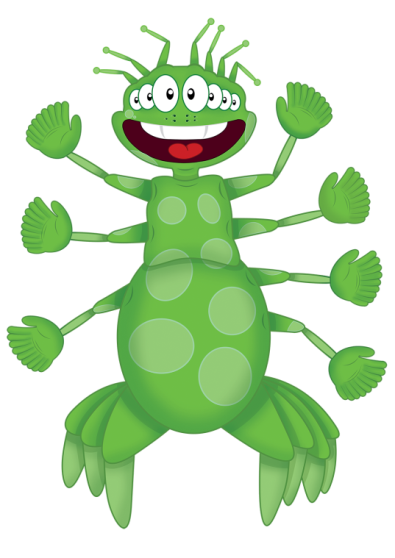 10x3=30
2x3=6
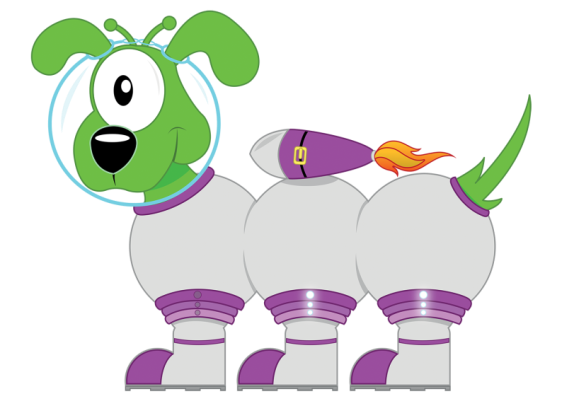 Where’s Mully?
He’s hiding behind the biggest multiple of ...
3
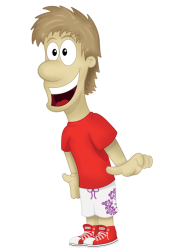 …without going past…
?
43
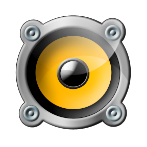 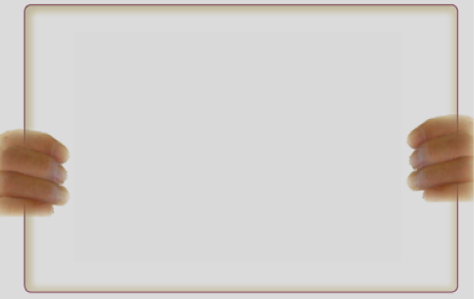 42
43
30
13
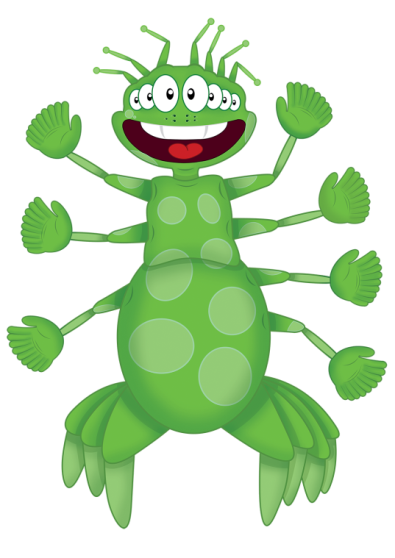 10x3=30
4x3=12
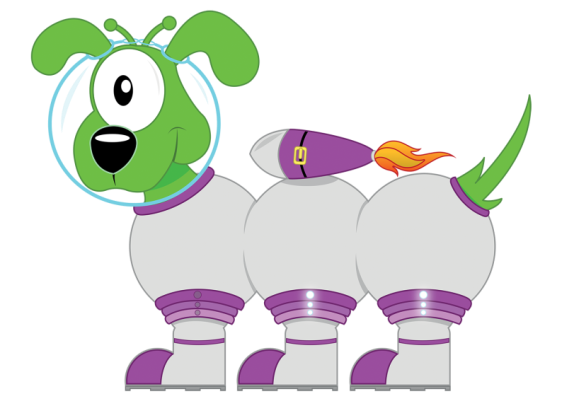 Where’s Mully?
He’s hiding behind the biggest multiple of ...
3
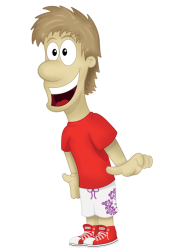 …without going past…
?
50
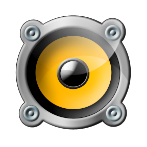 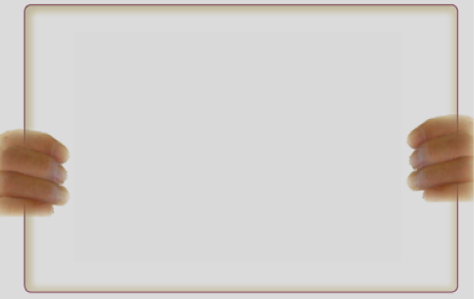 48
50
30
20
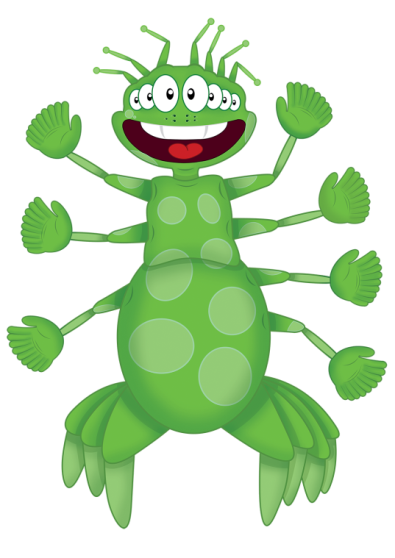 10x3=30
6x3=18
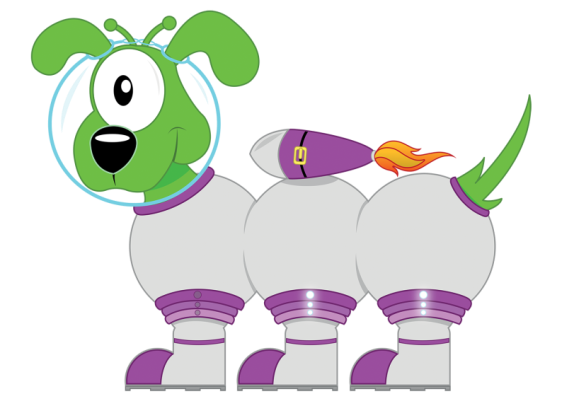 Where’s Mully?
He’s hiding behind the biggest multiple of ...
3
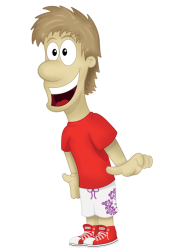 …without going past…
?
55
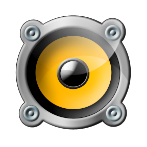 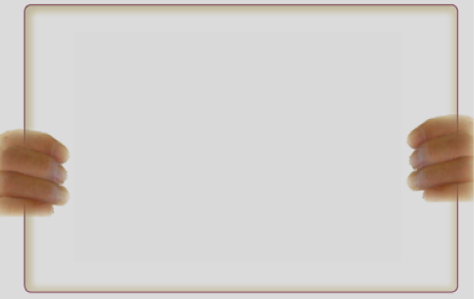 54
55
30
25
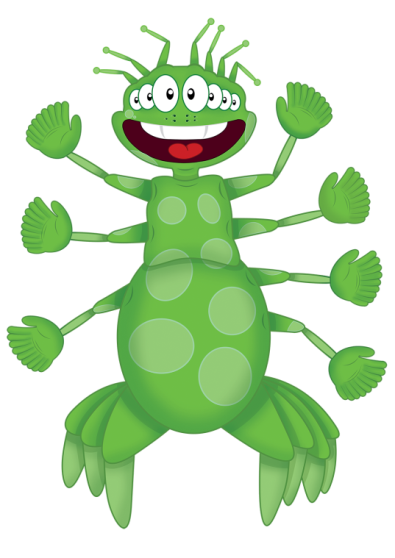 10x3=30
8x3=24
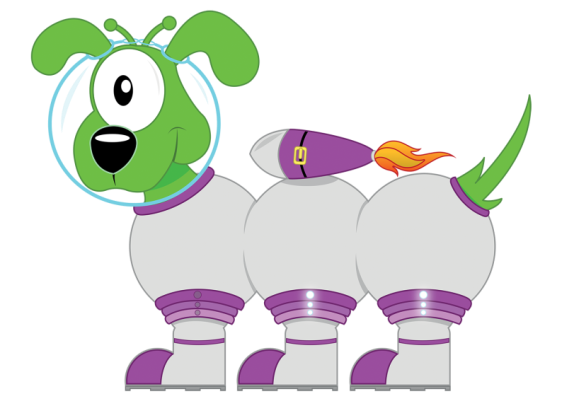 Where’s Mully?
He’s hiding behind the biggest multiple of ...
3
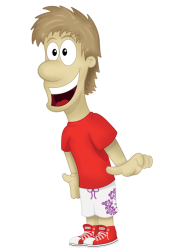 …without going past…
?
59
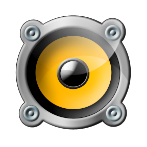 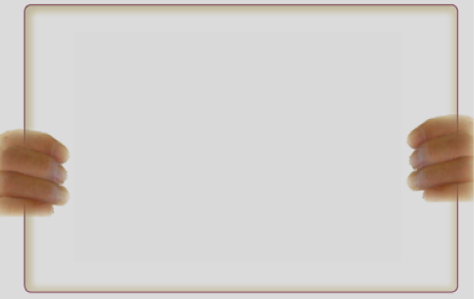 57
59
30
29
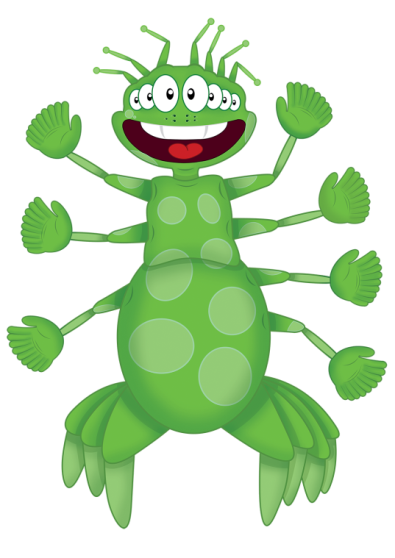 10x3=30
9x3=27
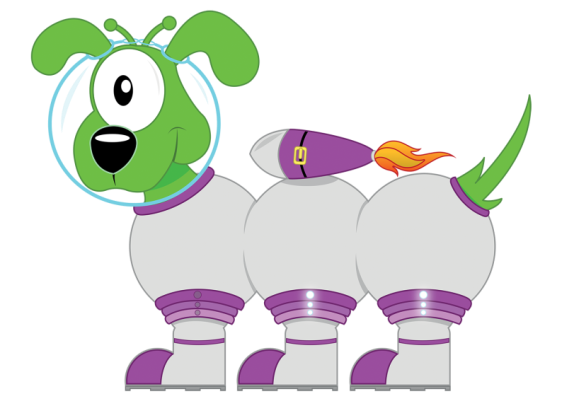 Where’s Mully?
He’s hiding behind the biggest multiple of ...
4
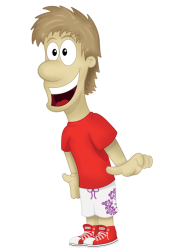 …without going past…
?
45
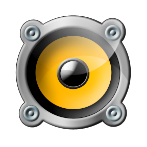 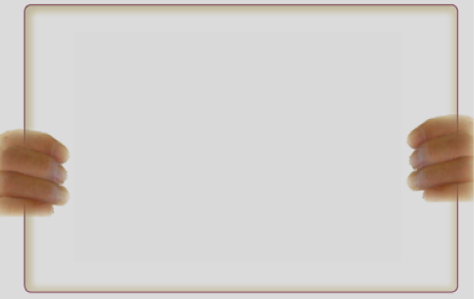 44
45
40
5
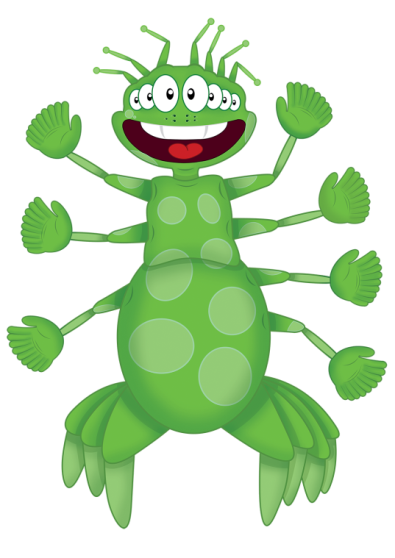 10x4=40
1x4=4
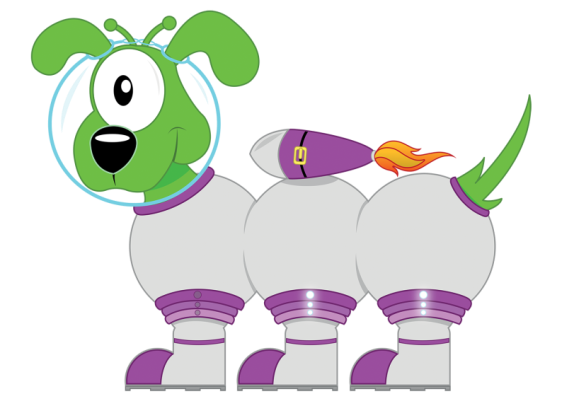 Where’s Mully?
He’s hiding behind the biggest multiple of ...
4
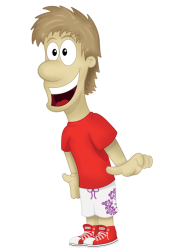 …without going past…
?
50
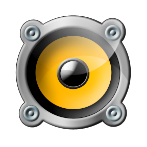 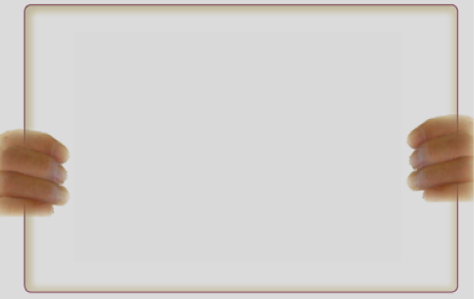 48
50
40
10
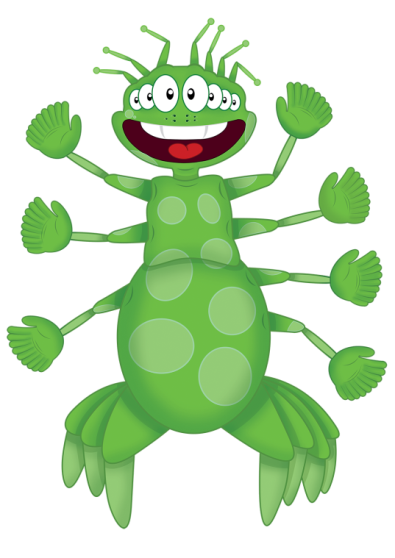 10x4=40
2x4=8
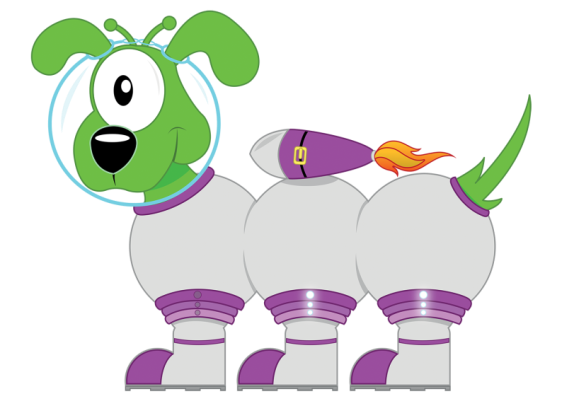 Where’s Mully?
He’s hiding behind the biggest multiple of ...
4
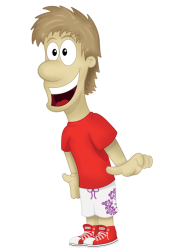 …without going past…
?
61
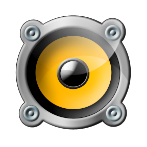 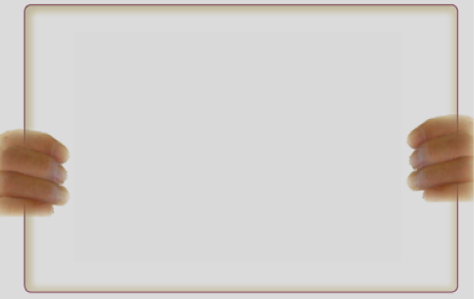 60
61
40
21
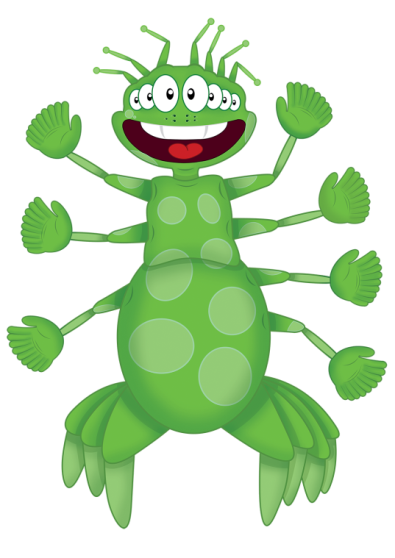 10x4=40
5x4=20
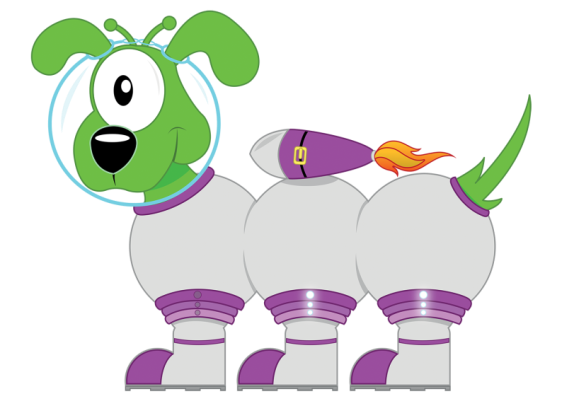 Where’s Mully?
He’s hiding behind the biggest multiple of ...
4
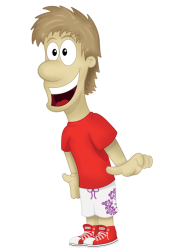 …without going past…
?
70
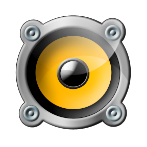 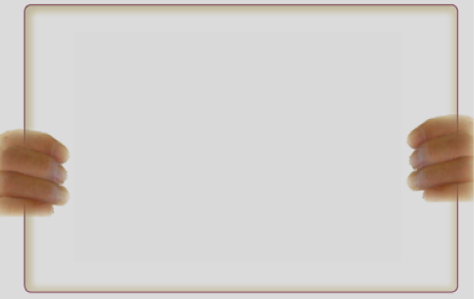 68
70
40
30
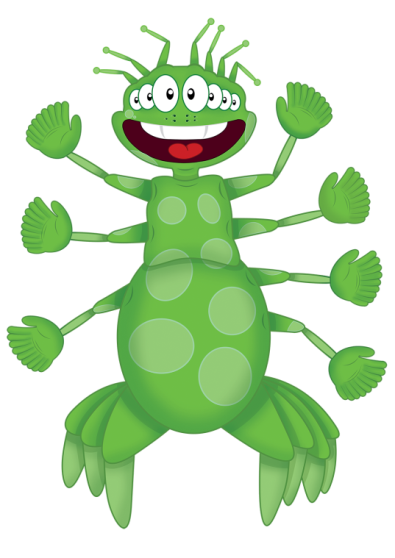 10x4=40
7x4=28
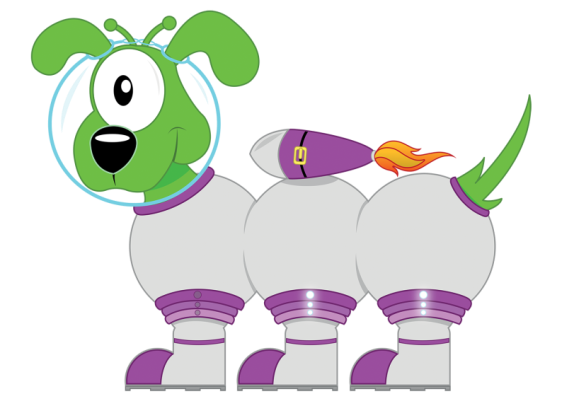 Where’s Mully?
He’s hiding behind the biggest multiple of ...
4
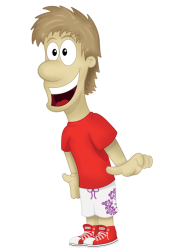 …without going past…
?
77
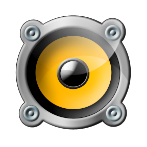 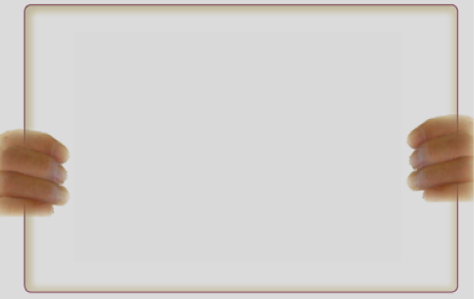 76
77
40
37
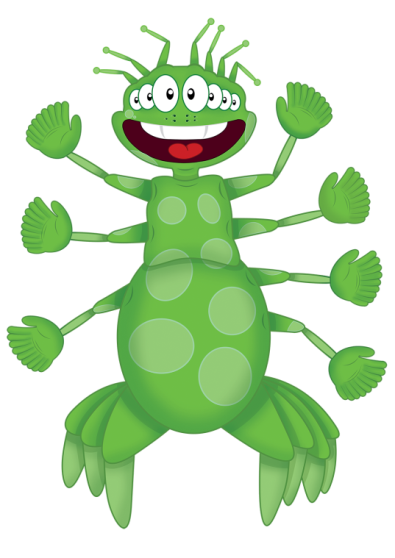 10x4=40
9x4=36
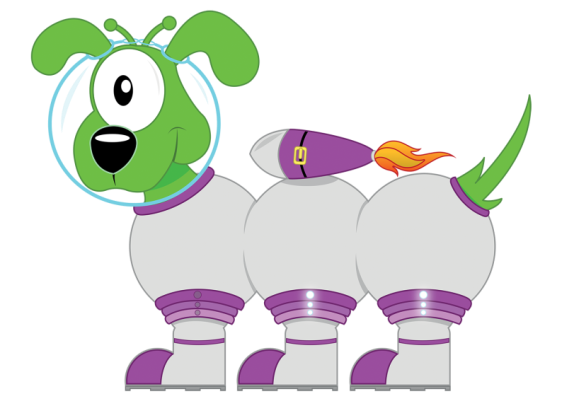 Where’s Mully?
He’s hiding behind the biggest multiple of ...
6
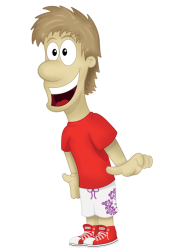 …without going past…
?
70
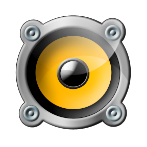 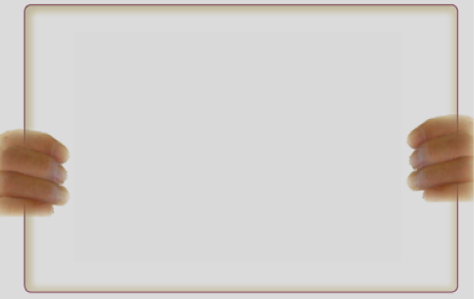 66
70
60
10
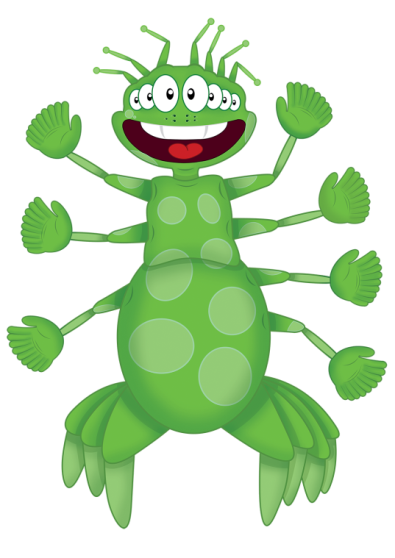 10x6=60
1x6=6
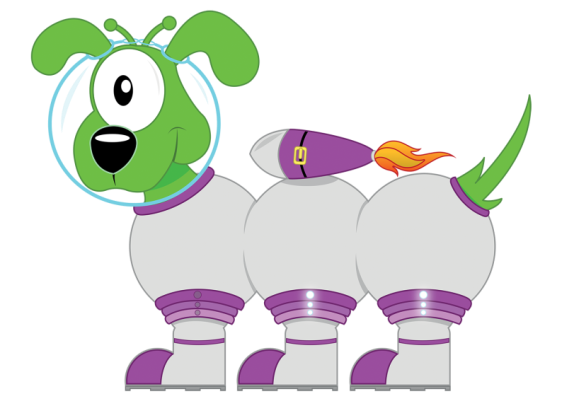 Where’s Mully?
He’s hiding behind the biggest multiple of ...
6
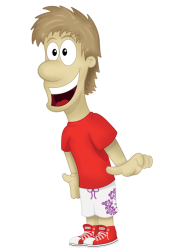 …without going past…
?
80
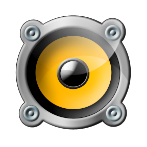 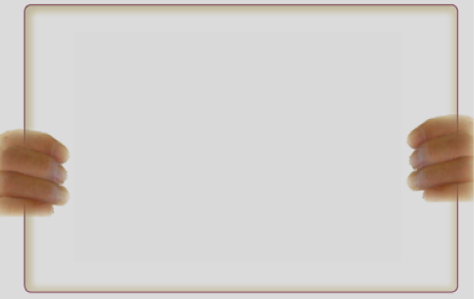 78
80
60
20
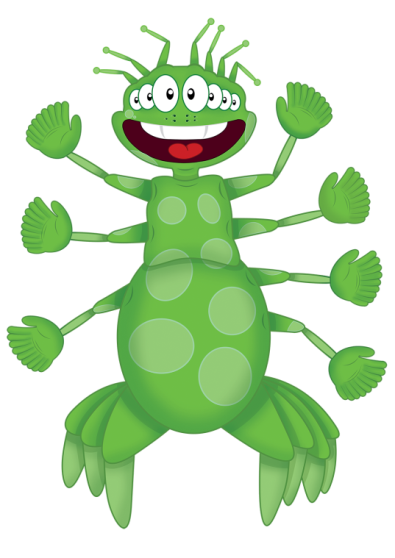 10x6=60
3x6=18
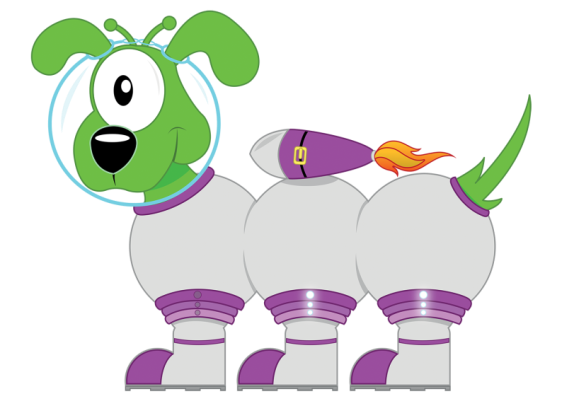 Where’s Mully?
He’s hiding behind the biggest multiple of ...
6
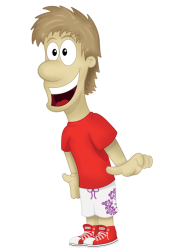 …without going past…
?
91
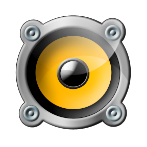 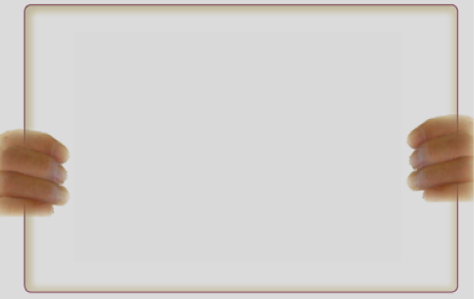 90
91
60
31
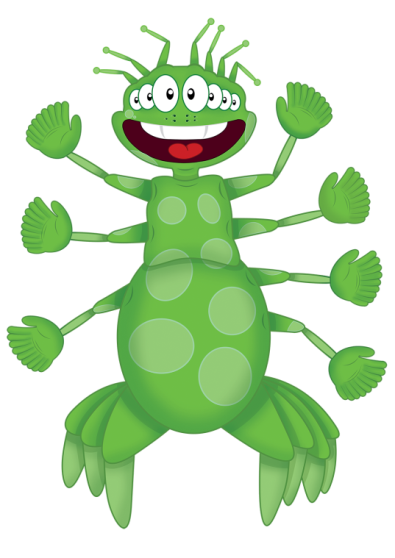 10x6=60
5x6=30
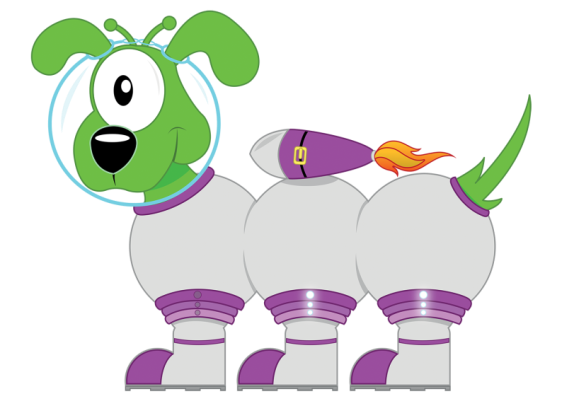 Where’s Mully?
He’s hiding behind the biggest multiple of ...
6
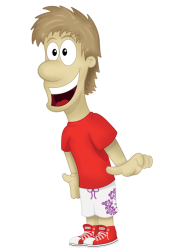 …without going past…
?
105
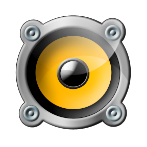 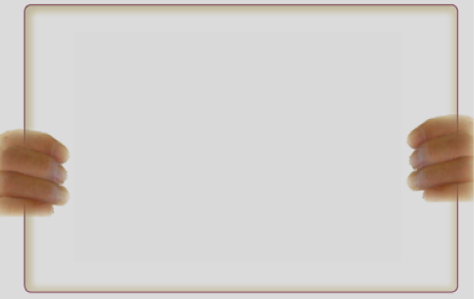 102
105
60
45
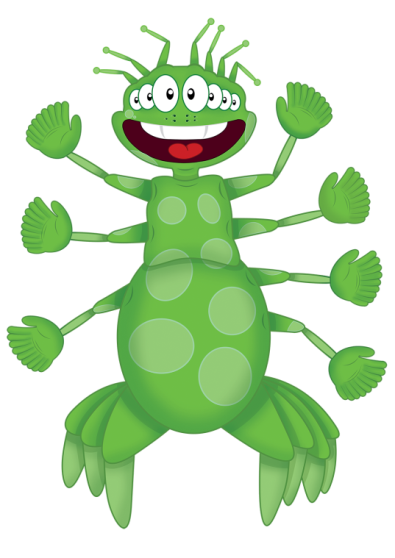 10x6=60
7x6=42
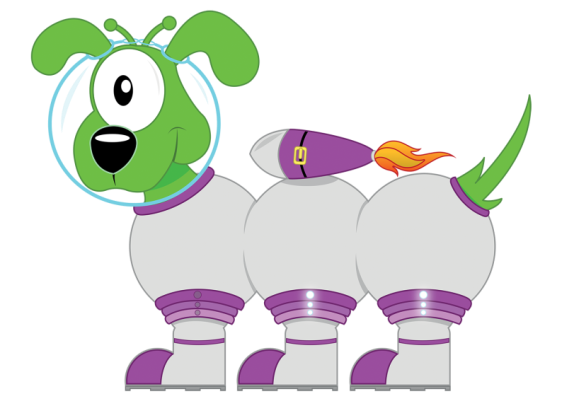 Where’s Mully?
He’s hiding behind the biggest multiple of ...
6
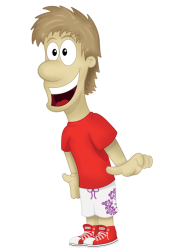 …without going past…
?
115
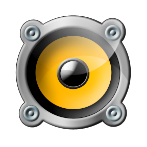 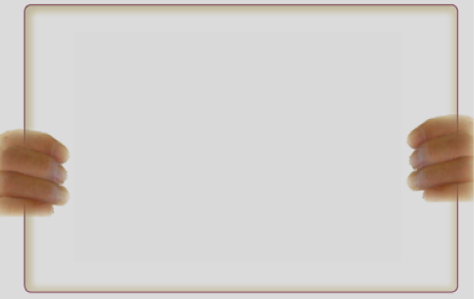 114
115
60
55
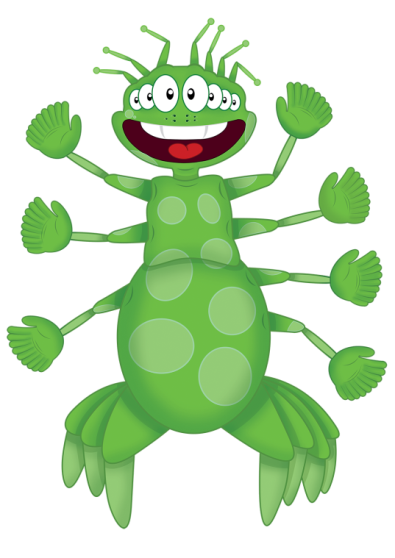 10x6=60
9x6=54
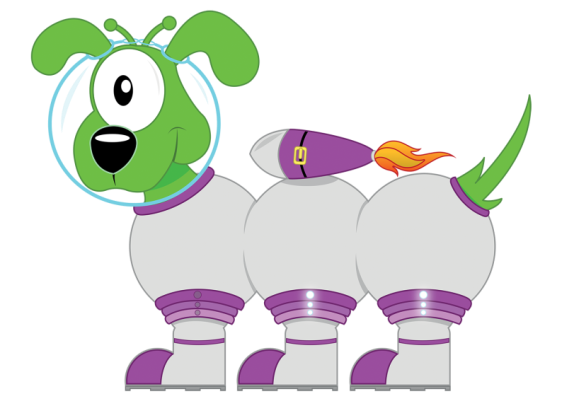 Where’s Mully?
He’s hiding behind the biggest multiple of ...
4
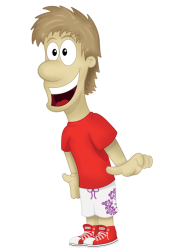 …without going past…
?
123
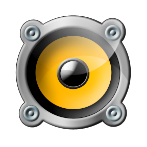 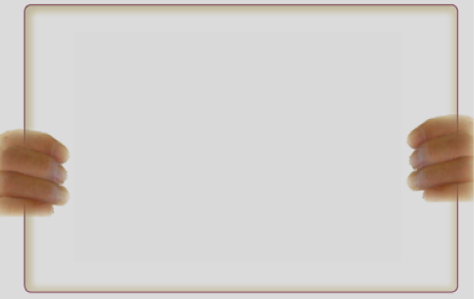 120
The 30th multiple
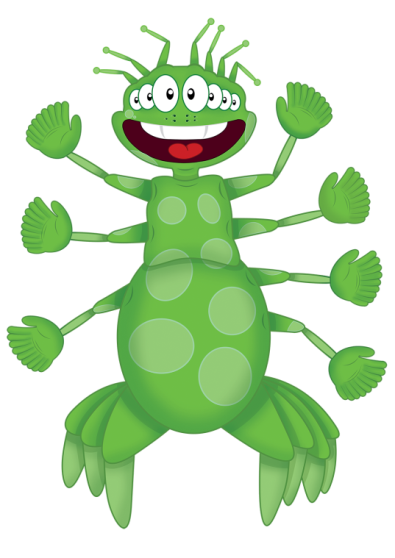 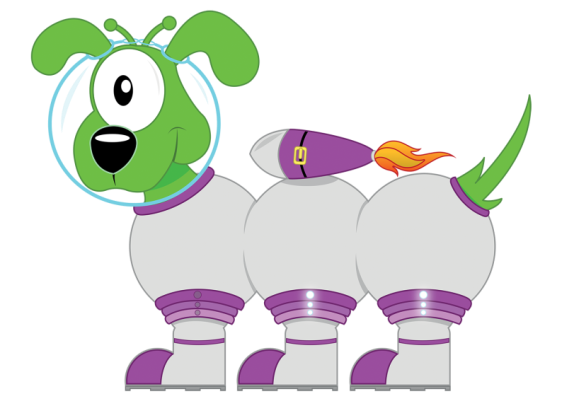 3x4=12
30x4=120
Where’s Mully?
He’s hiding behind the biggest multiple of ...
4
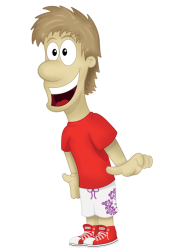 …without going past…
?
281
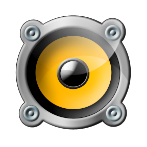 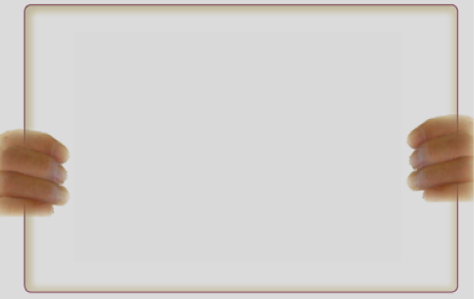 280
The 70th multiple
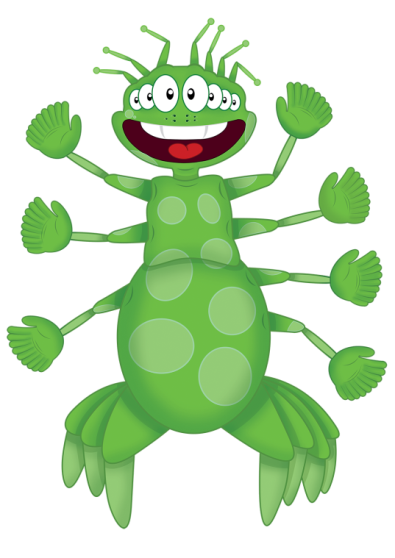 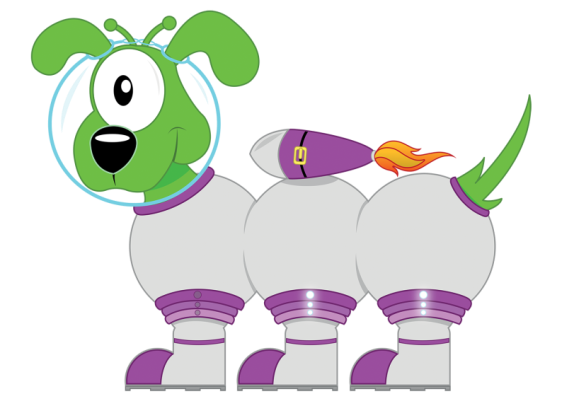 7x4=28
70x4=280
Where’s Mully?
He’s hiding behind the biggest multiple of ...
3
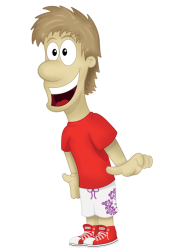 …without going past…
?
152
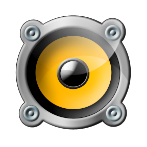 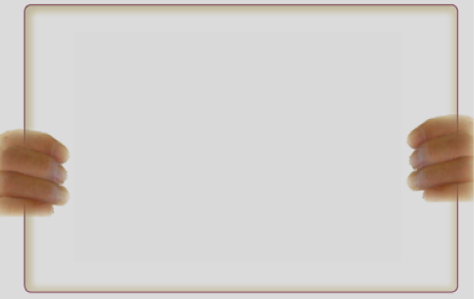 150
The 50th multiple
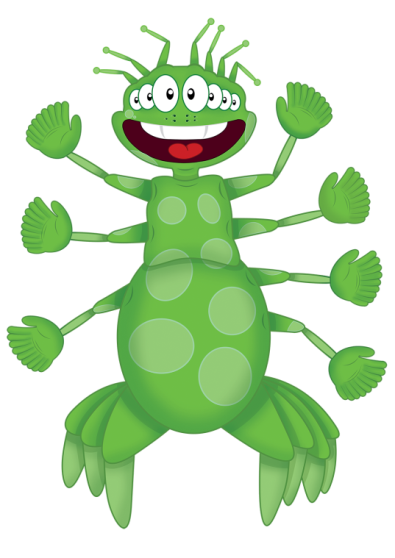 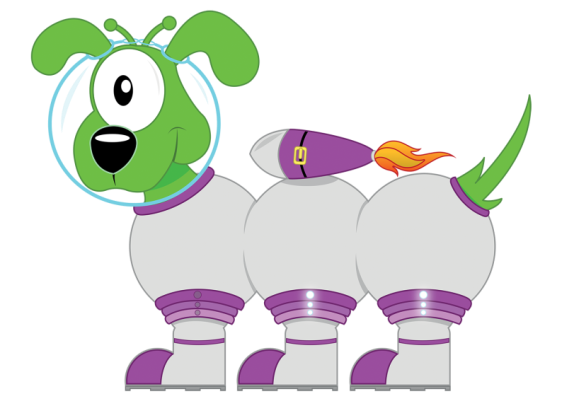 5x3=15
50x3=150
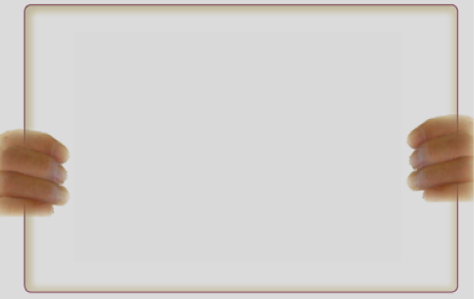 270
The 90th multiple
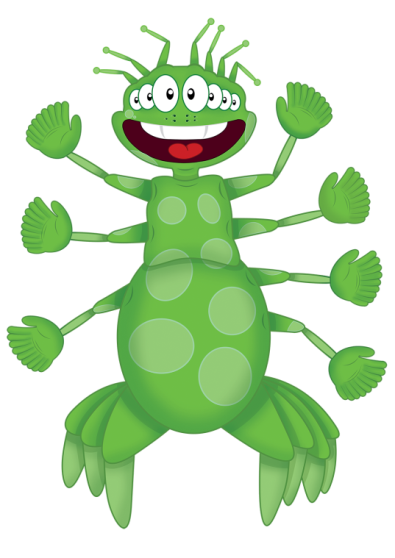 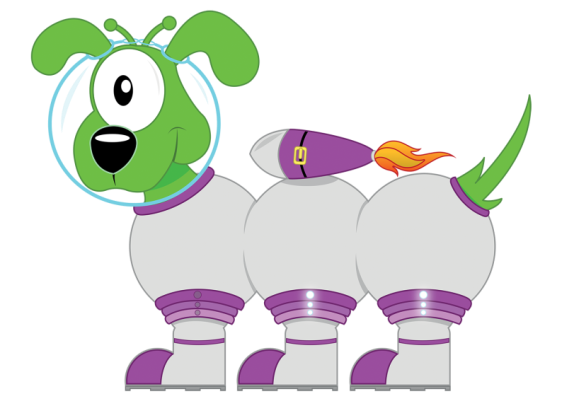 9x3=27
90x3=270
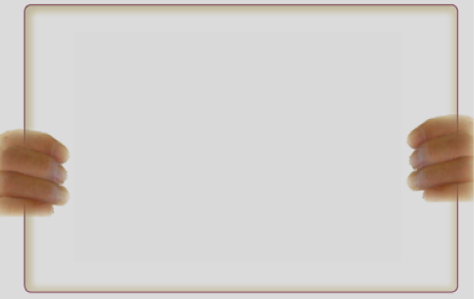 350
The 70th multiple
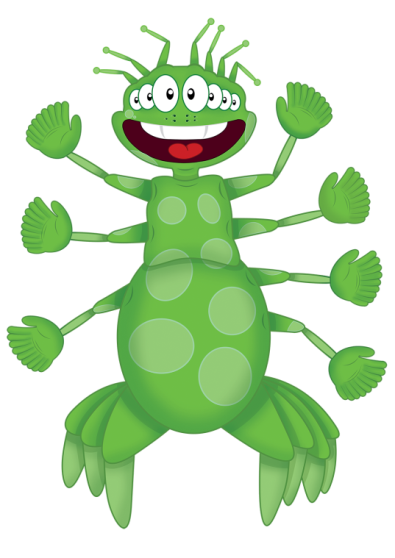 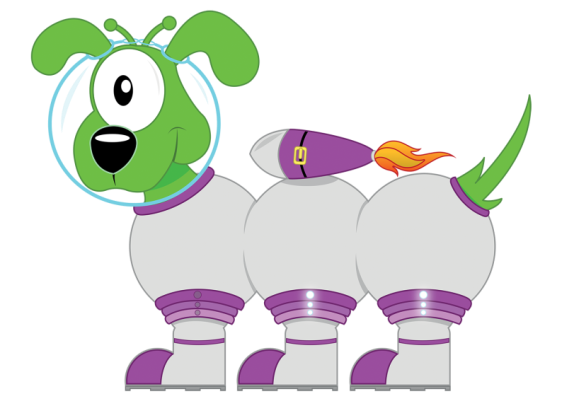 7x5=35
70x5=350
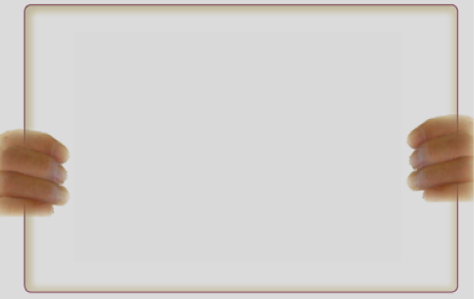 400
The 80th multiple
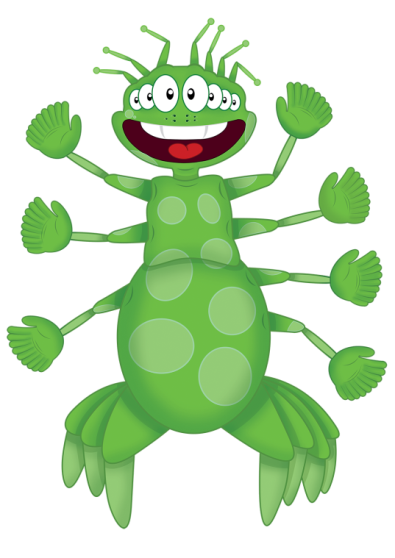 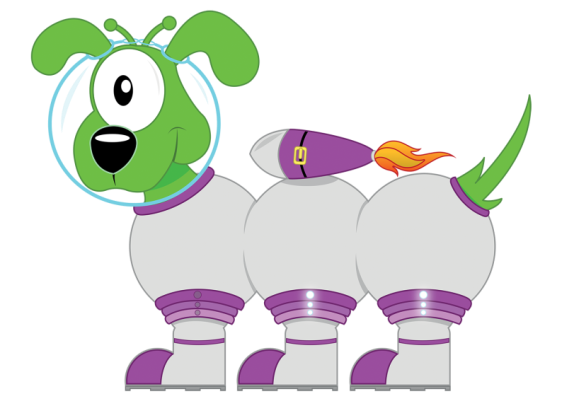 8x5=40
80x5=400
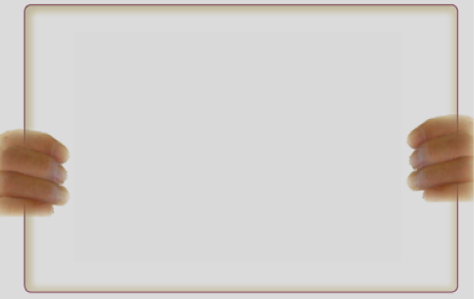 180
30th
Which
Multiple?
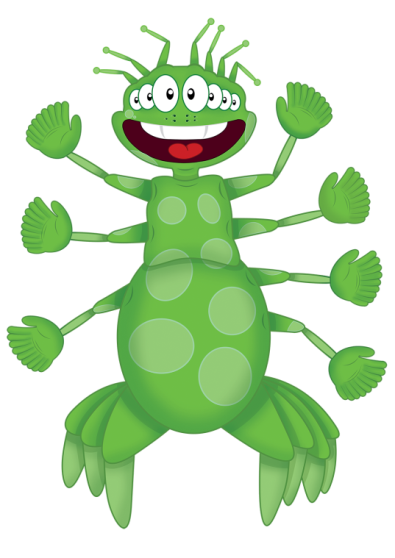 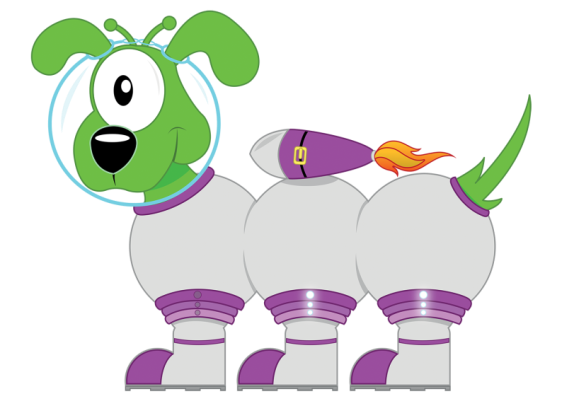 3x6=18
30x6=180
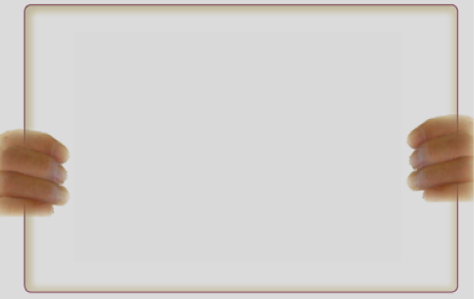 420
70th
Which
Multiple?
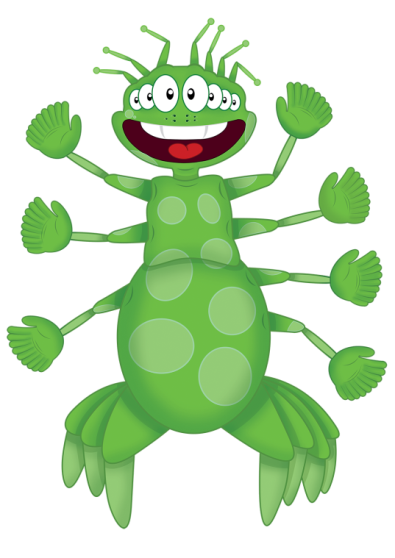 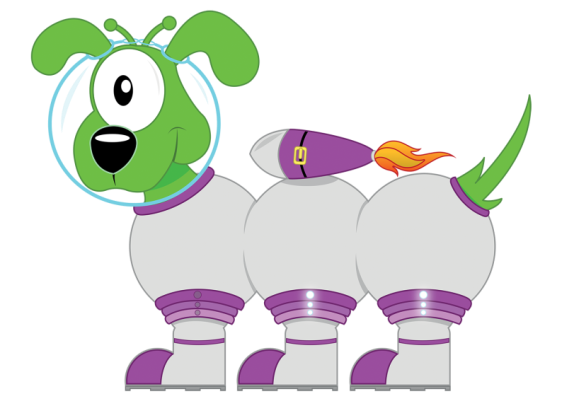 7x6=42
70x6=420
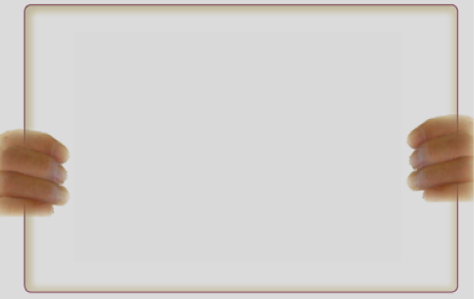 240
40th
Which
Multiple?
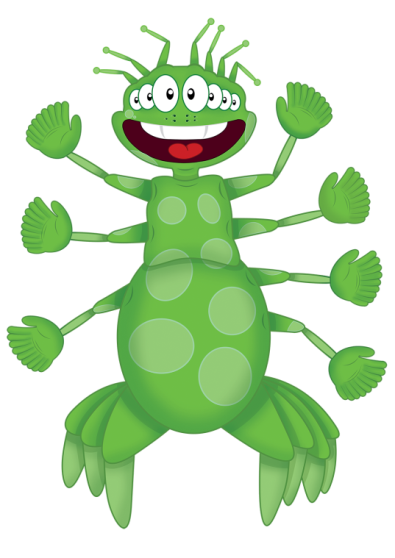 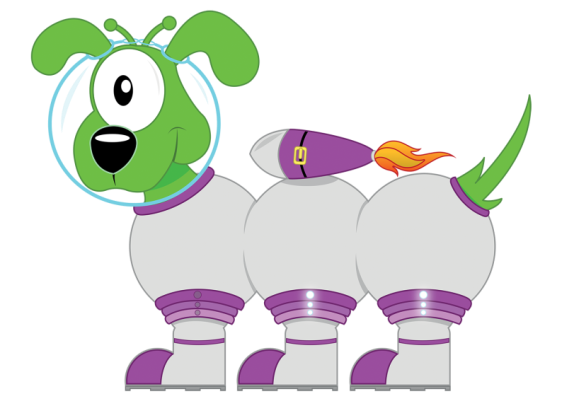 4x6=24
40x6=240
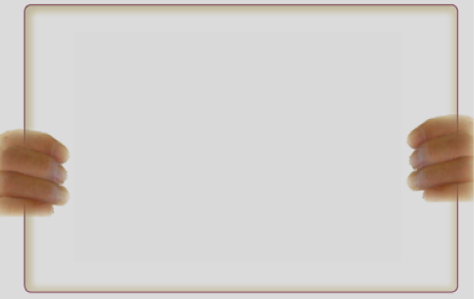 540
90th
Which
Multiple?
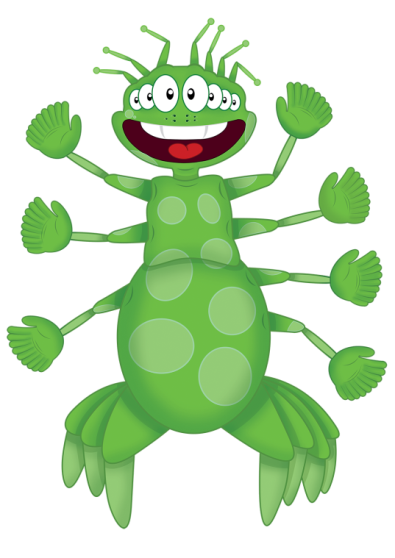 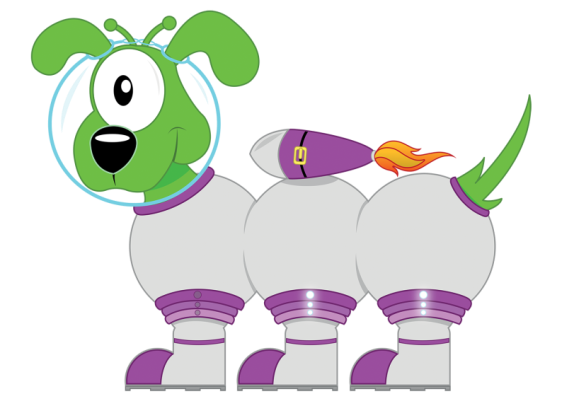 9x6=54
90x6=540
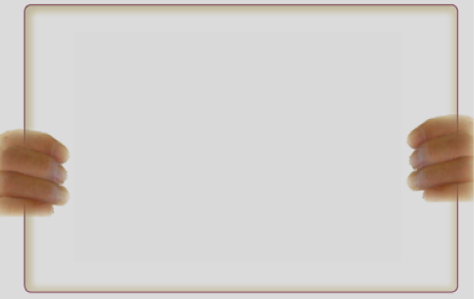 140
20th
Which
Multiple?
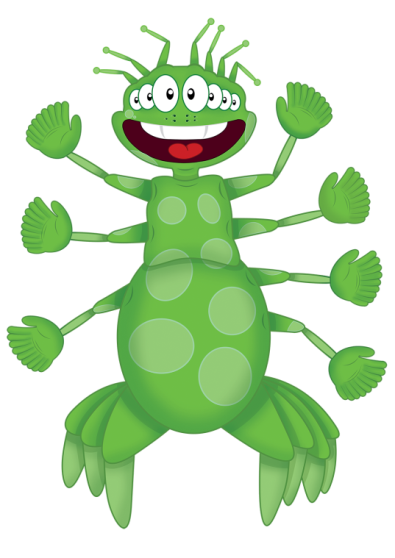 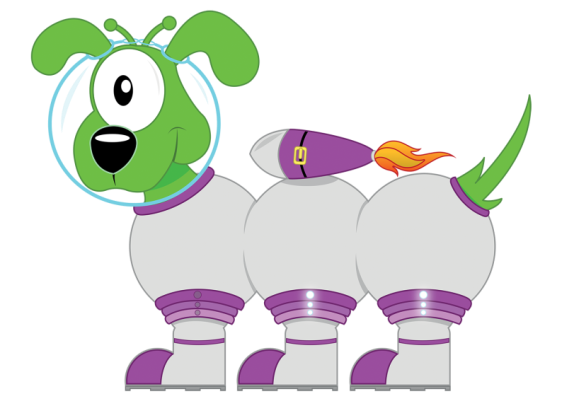 2x7=14
20x7=140
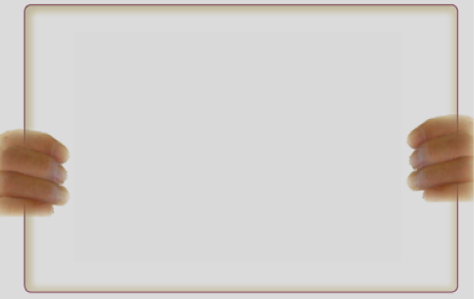 350
50th
Which
Multiple?
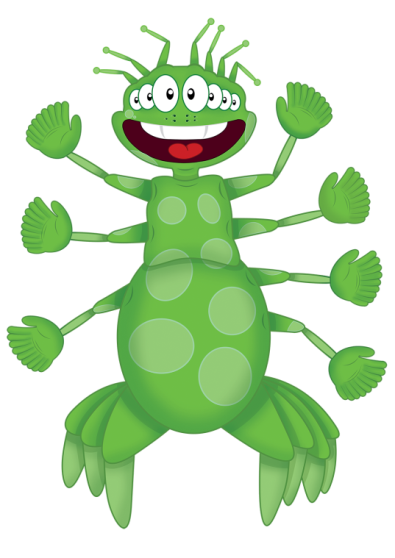 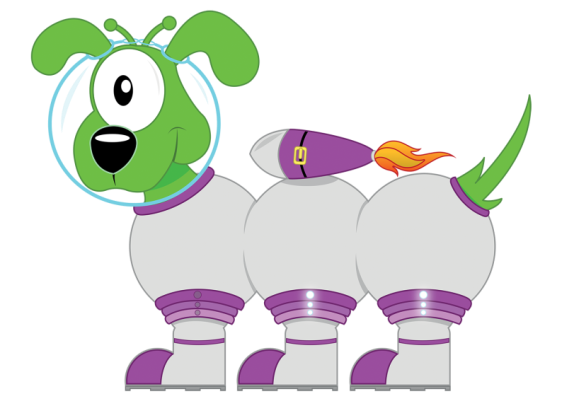 5x7=35
50x7=350
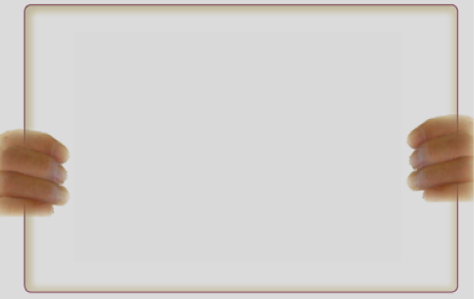 560
80th
Which
Multiple?
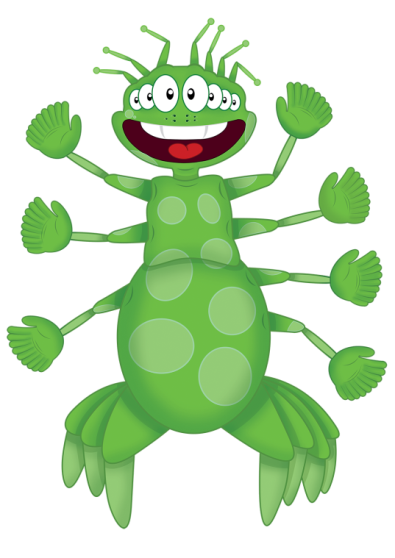 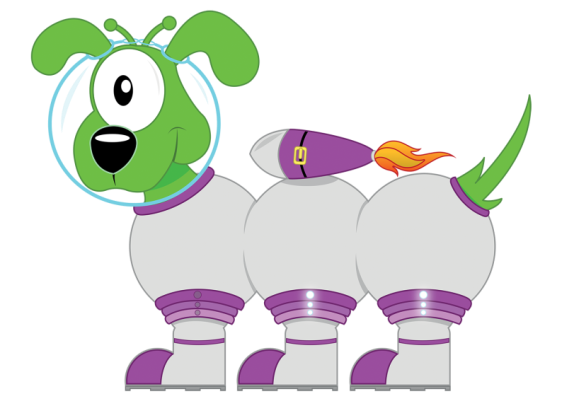 8x7=56
80x7=560
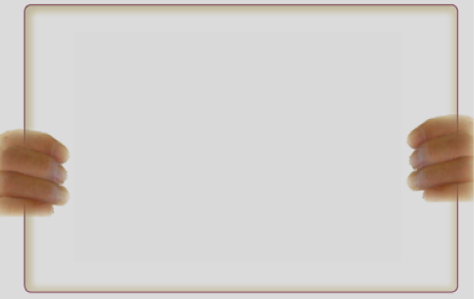 240
30th
Which
Multiple?
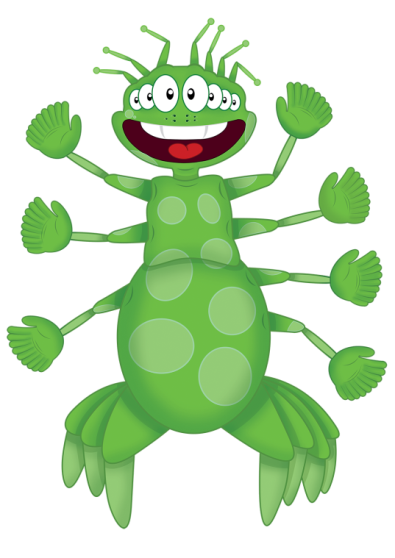 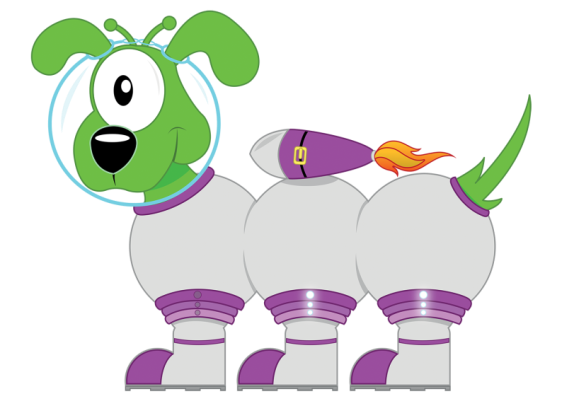 3x8=24
30x8=240
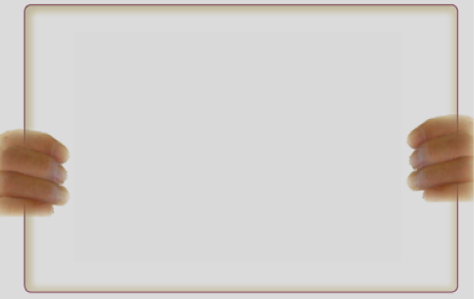 480
60th
Which
Multiple?
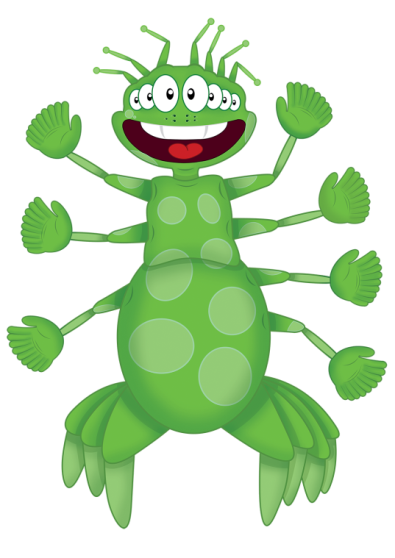 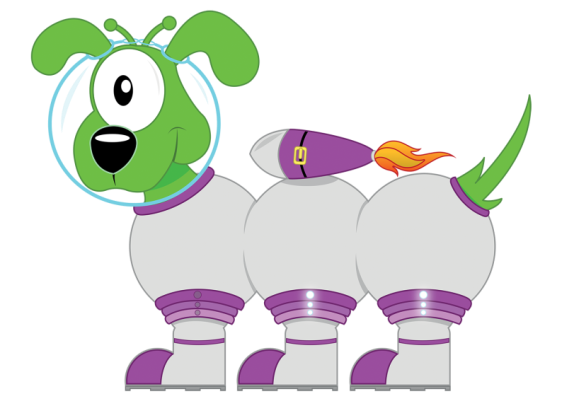 6x8=48
60x8=480
Where’s Mully?
He’s hiding behind the biggest multiple of ...
8
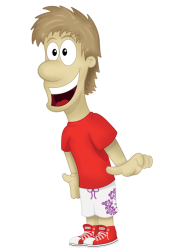 …without going past…
?
725
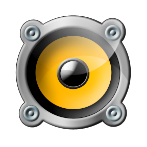 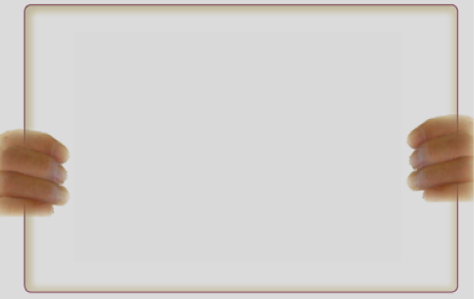 720
90th
Which
Multiple?
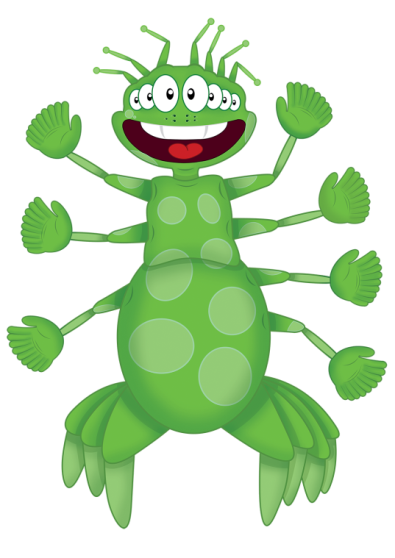 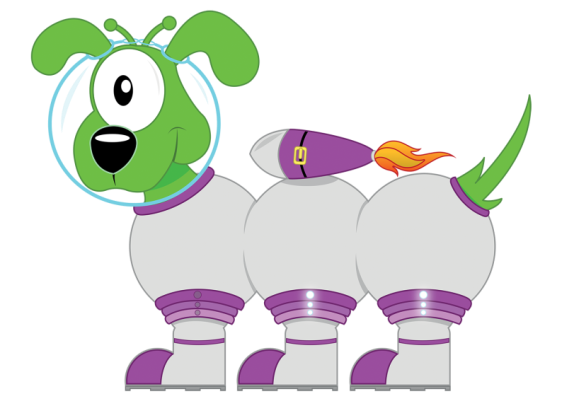 9x8=72
90x8=720
Where’s Mully?
He’s hiding behind the biggest multiple of ...
9
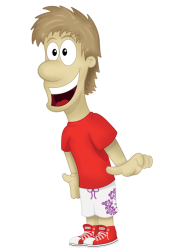 …without going past…
?
367
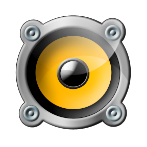 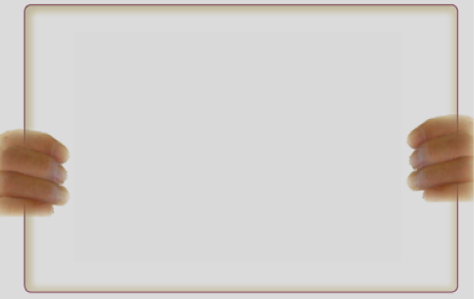 360
40th
Which
Multiple?
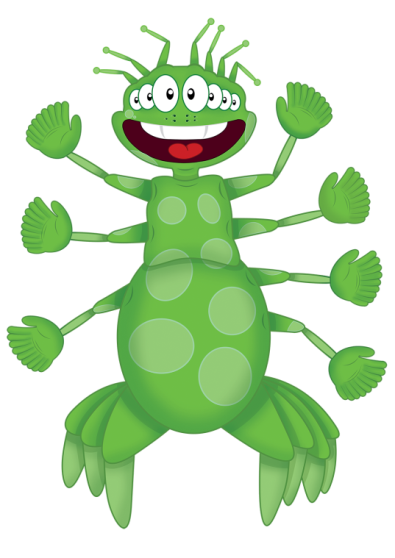 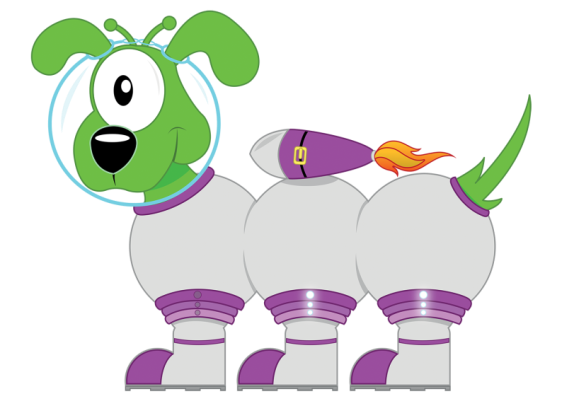 4x9=36
40x9=360
Where’s Mully?
He’s hiding behind the biggest multiple of ...
9
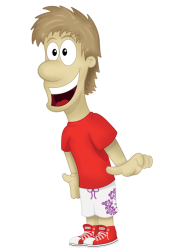 …without going past…
?
453
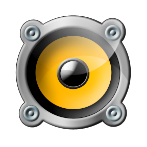 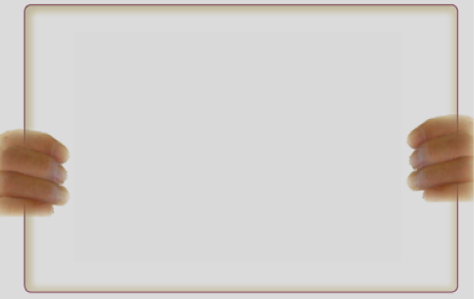 450
50th
Which
Multiple?
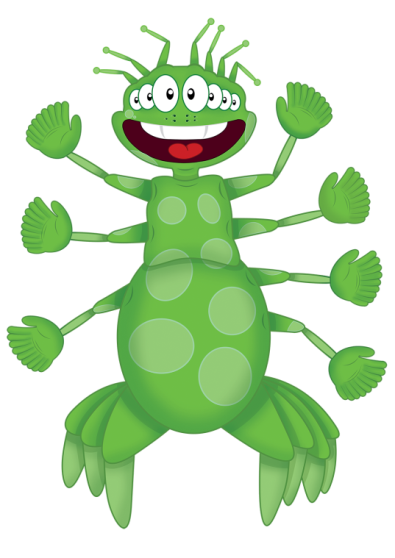 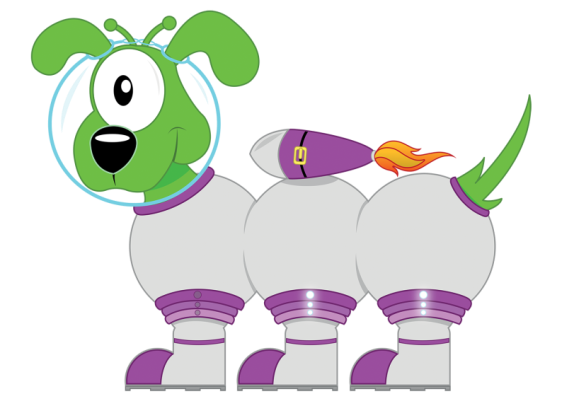 5x9=45
50x9=450
Where’s Mully?
He’s hiding behind the biggest multiple of ...
9
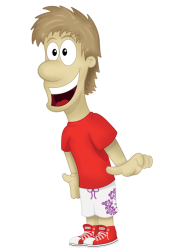 …without going past…
?
636
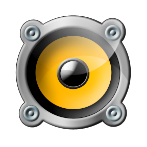 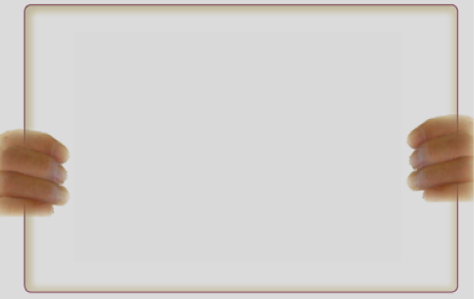 630
70th
Which
Multiple?
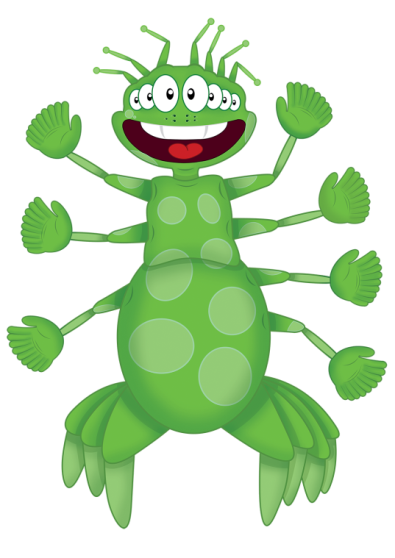 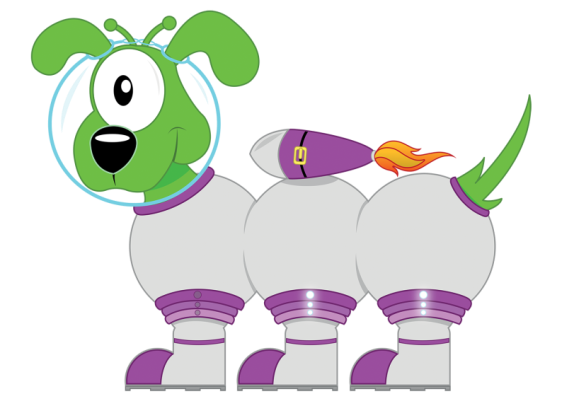 7x9=63
70x9=630